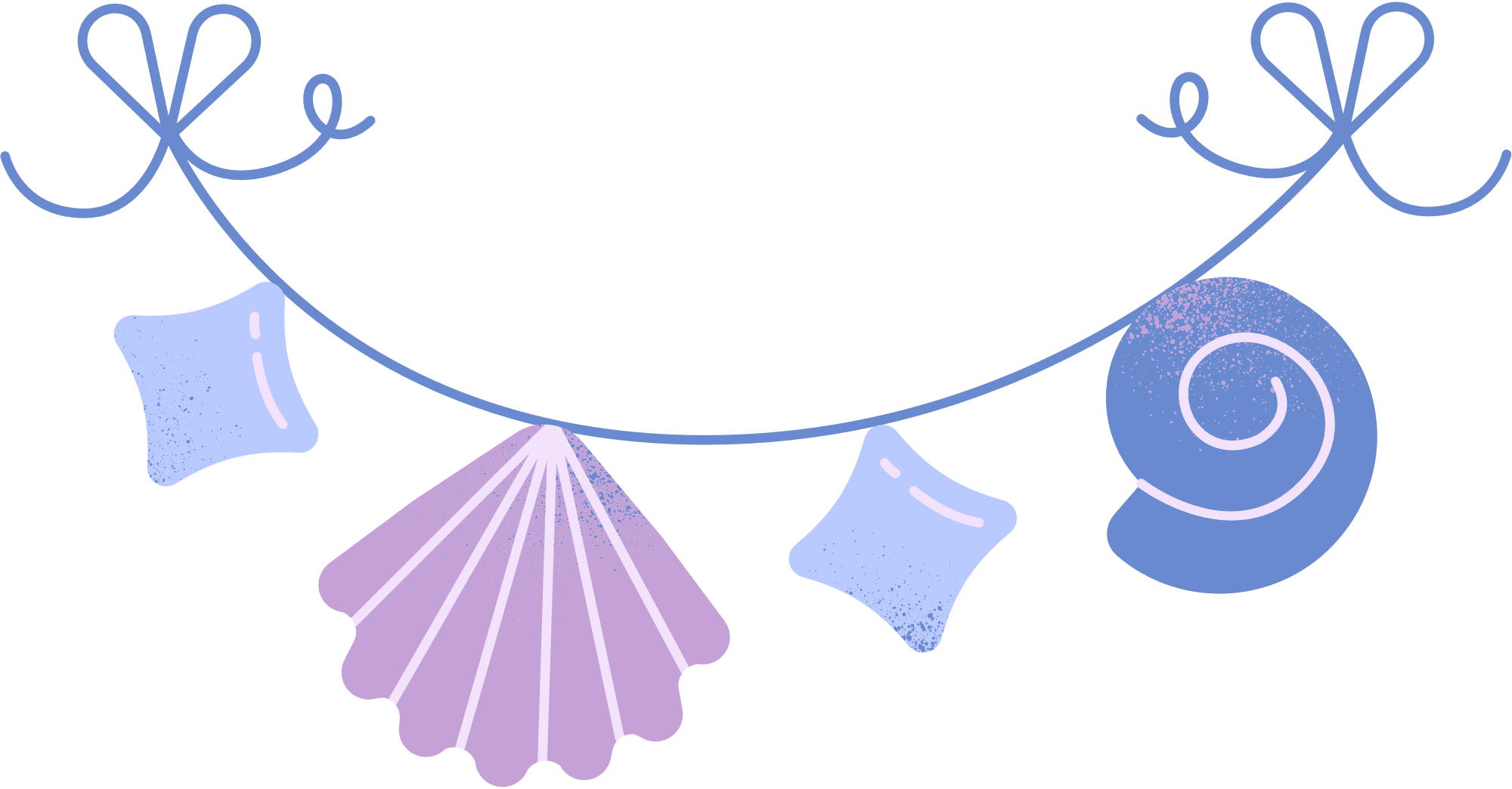 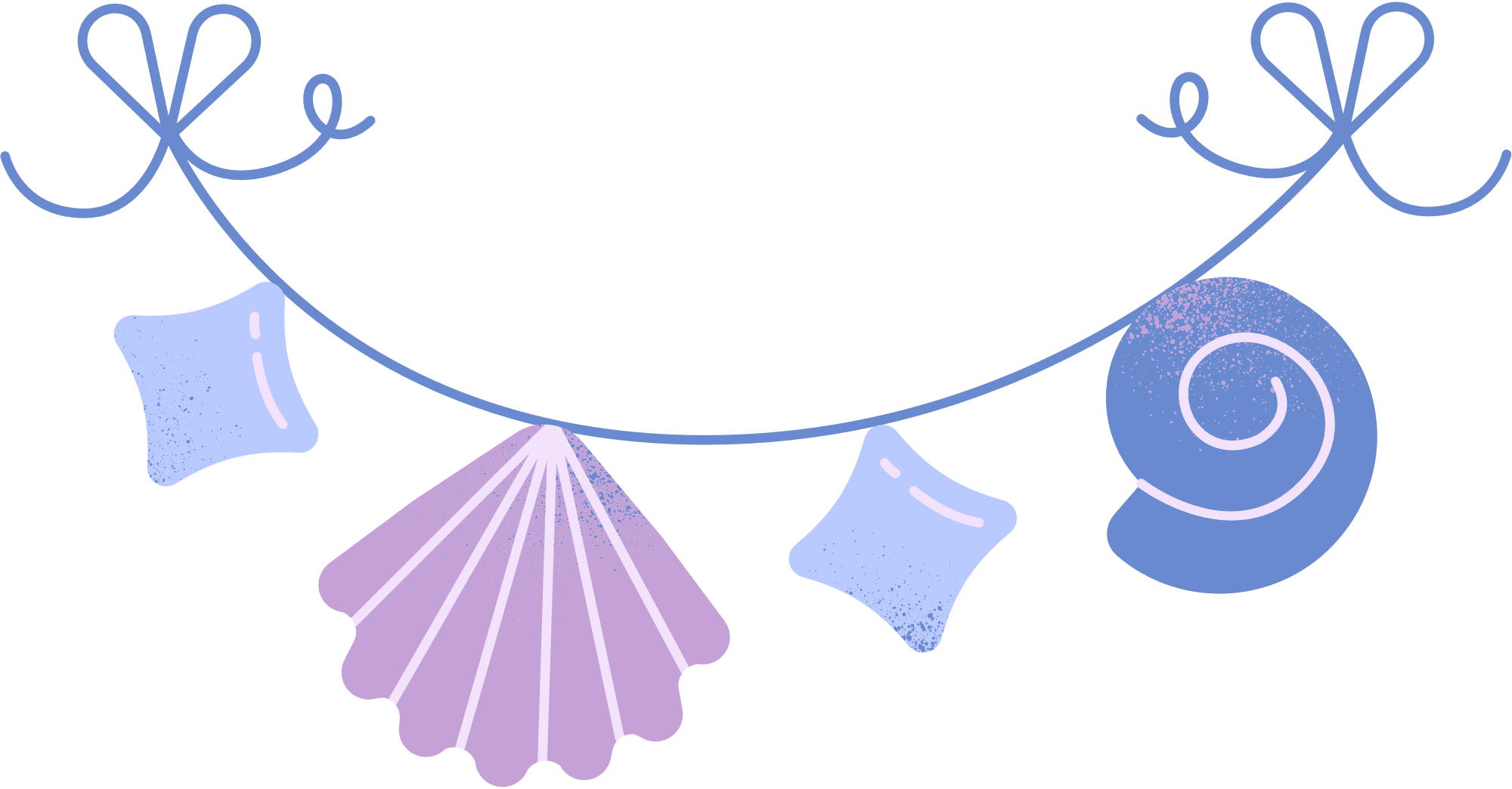 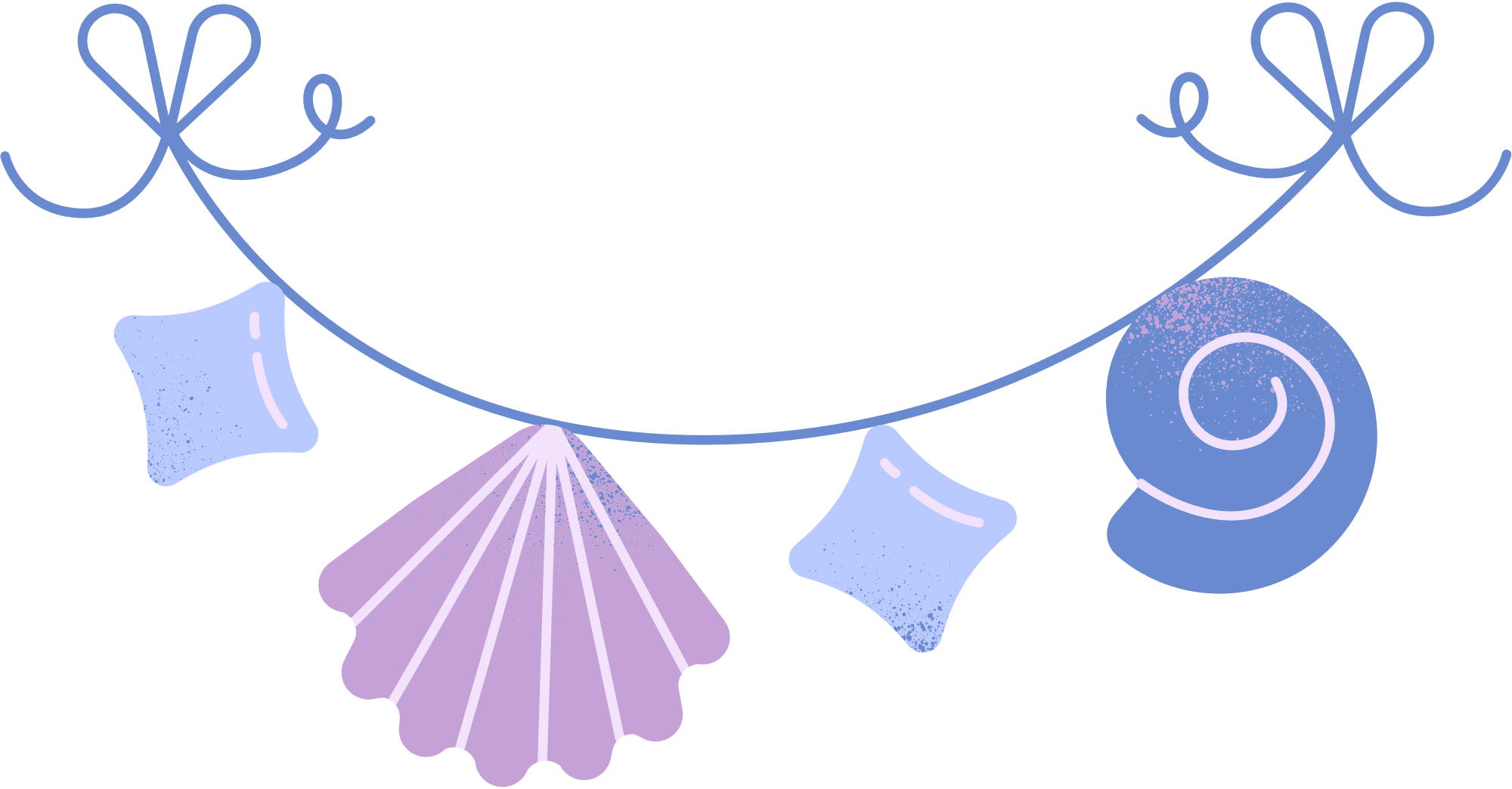 TIẾT 3
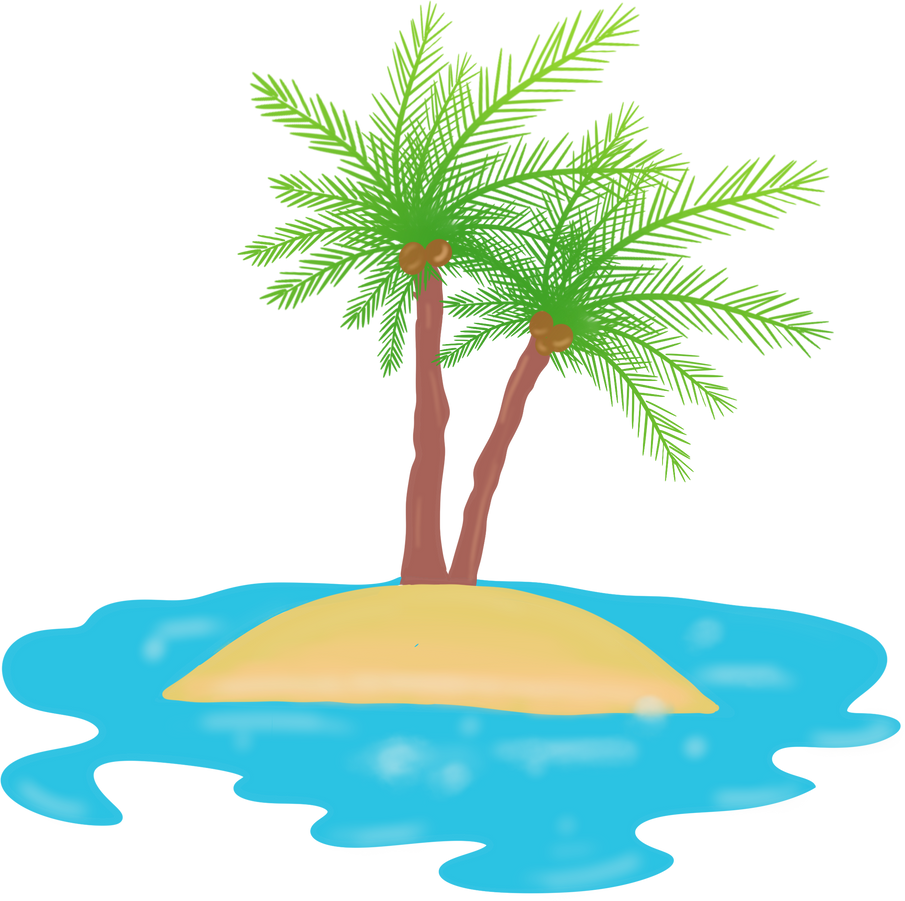 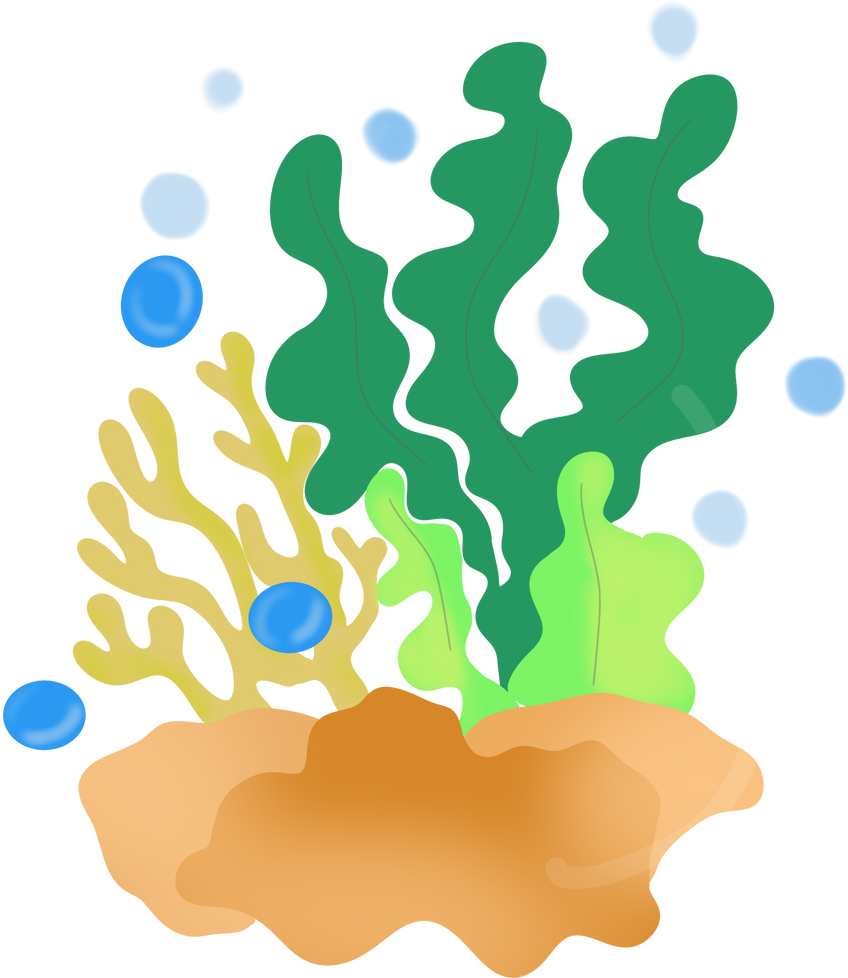 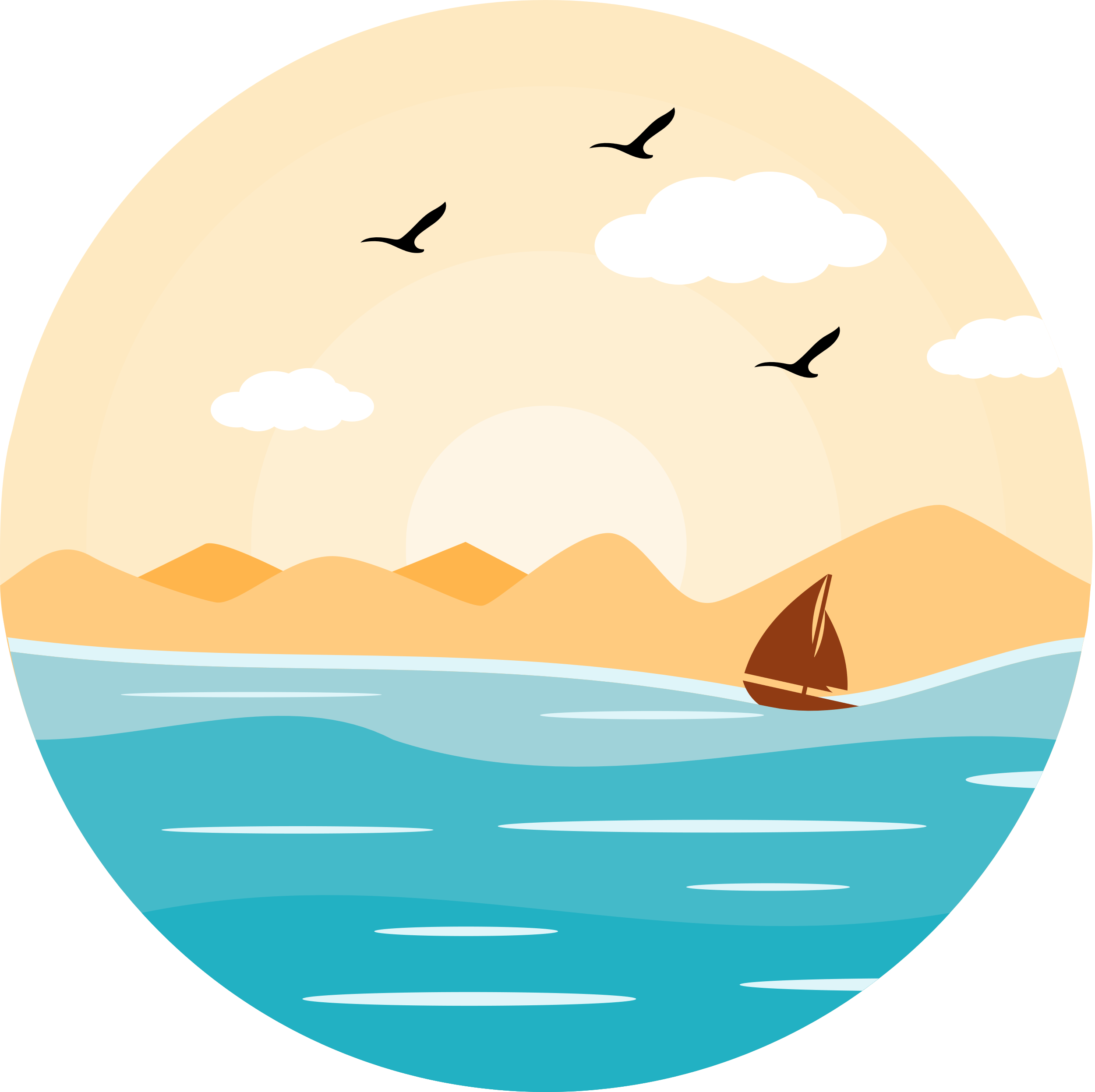 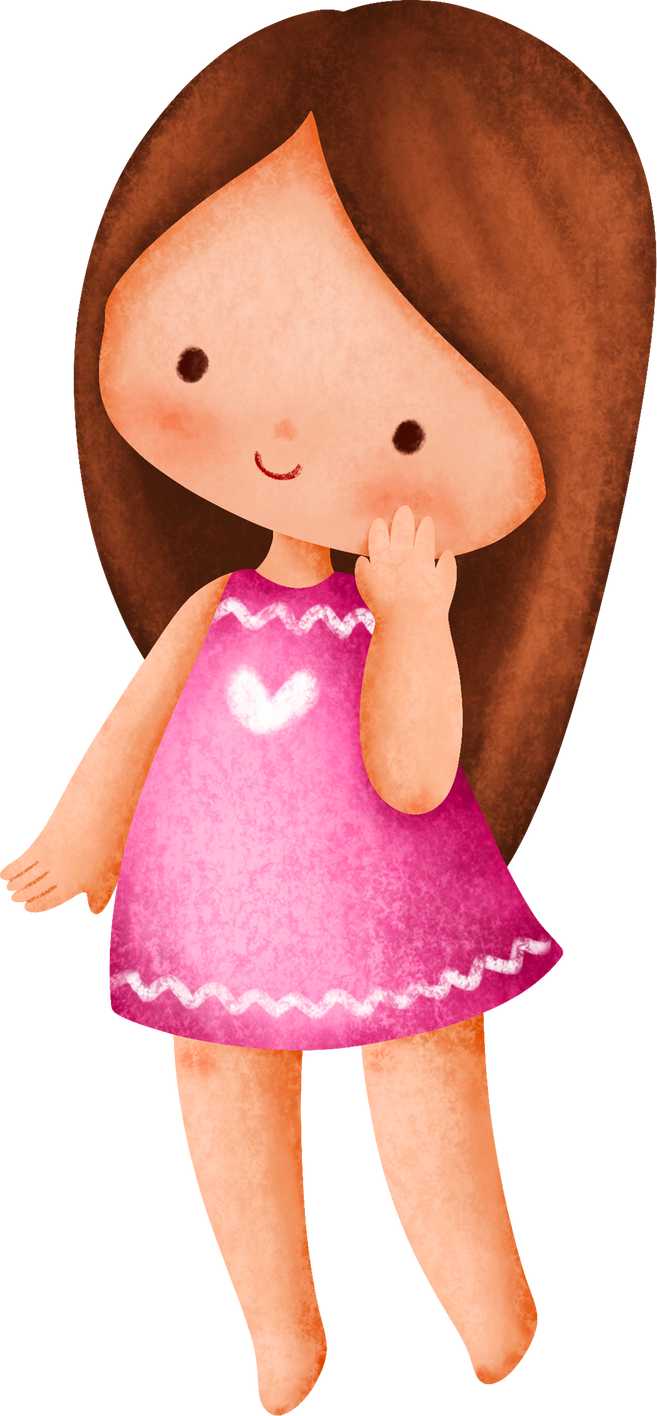 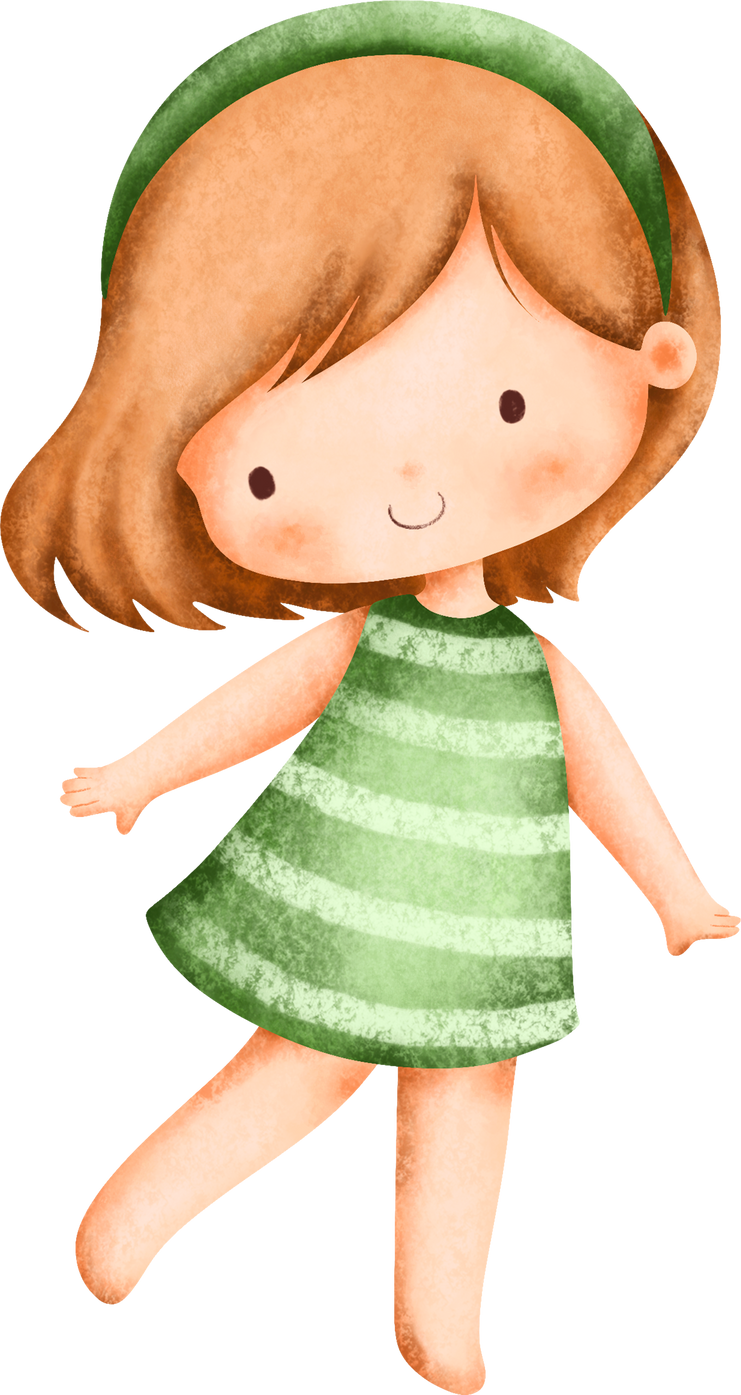 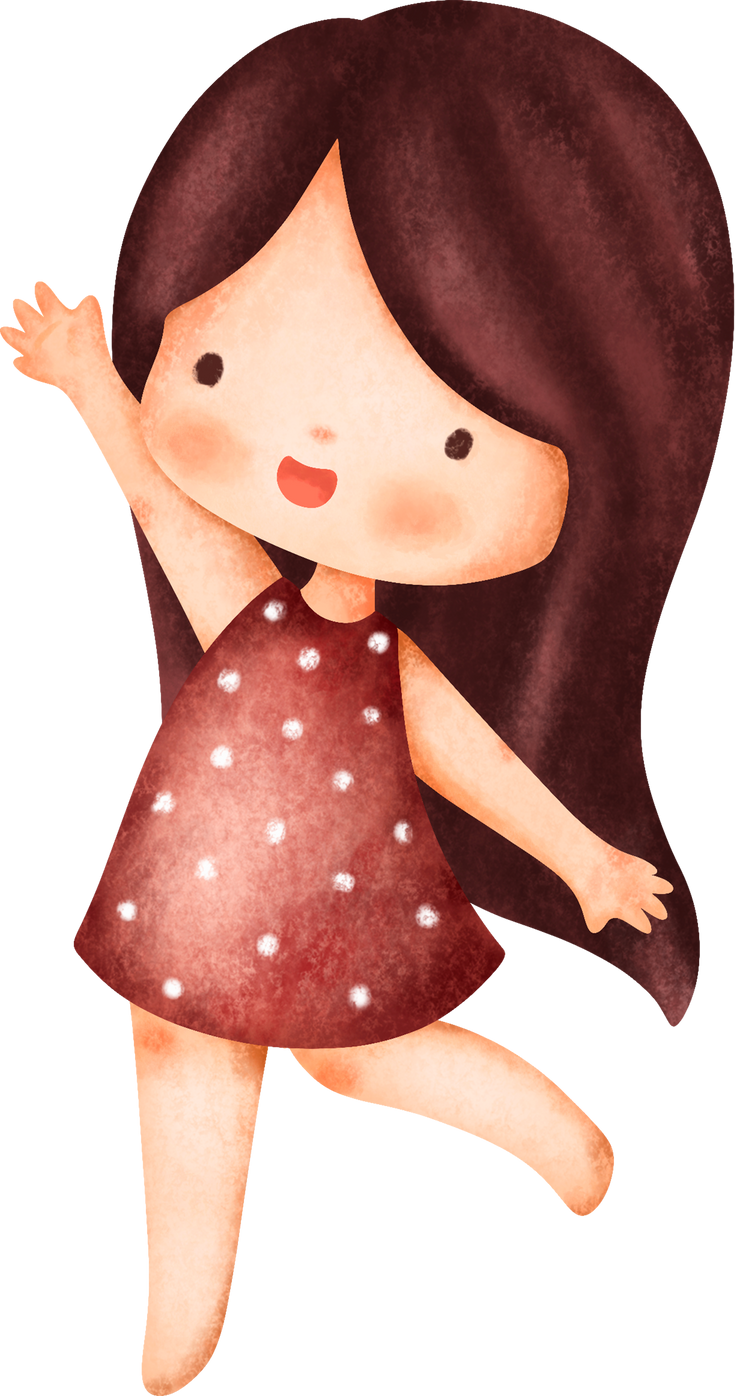 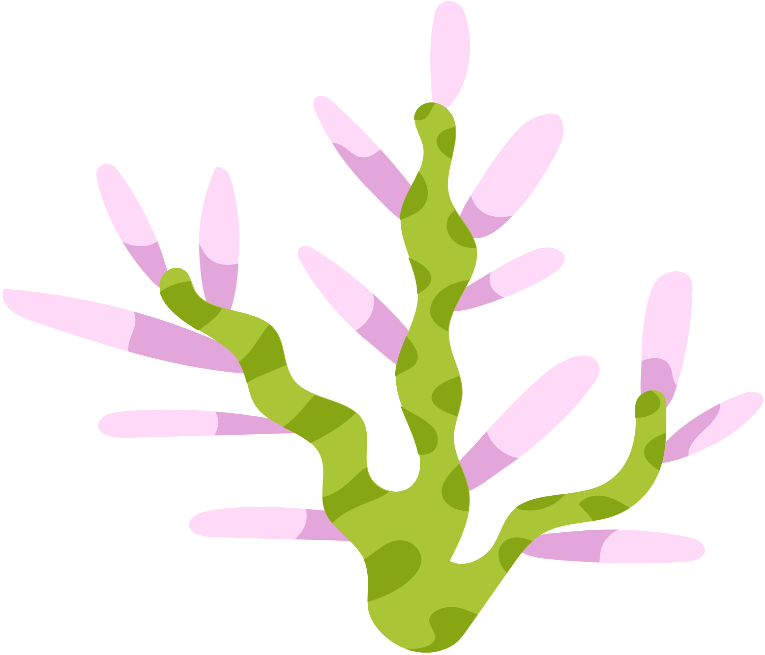 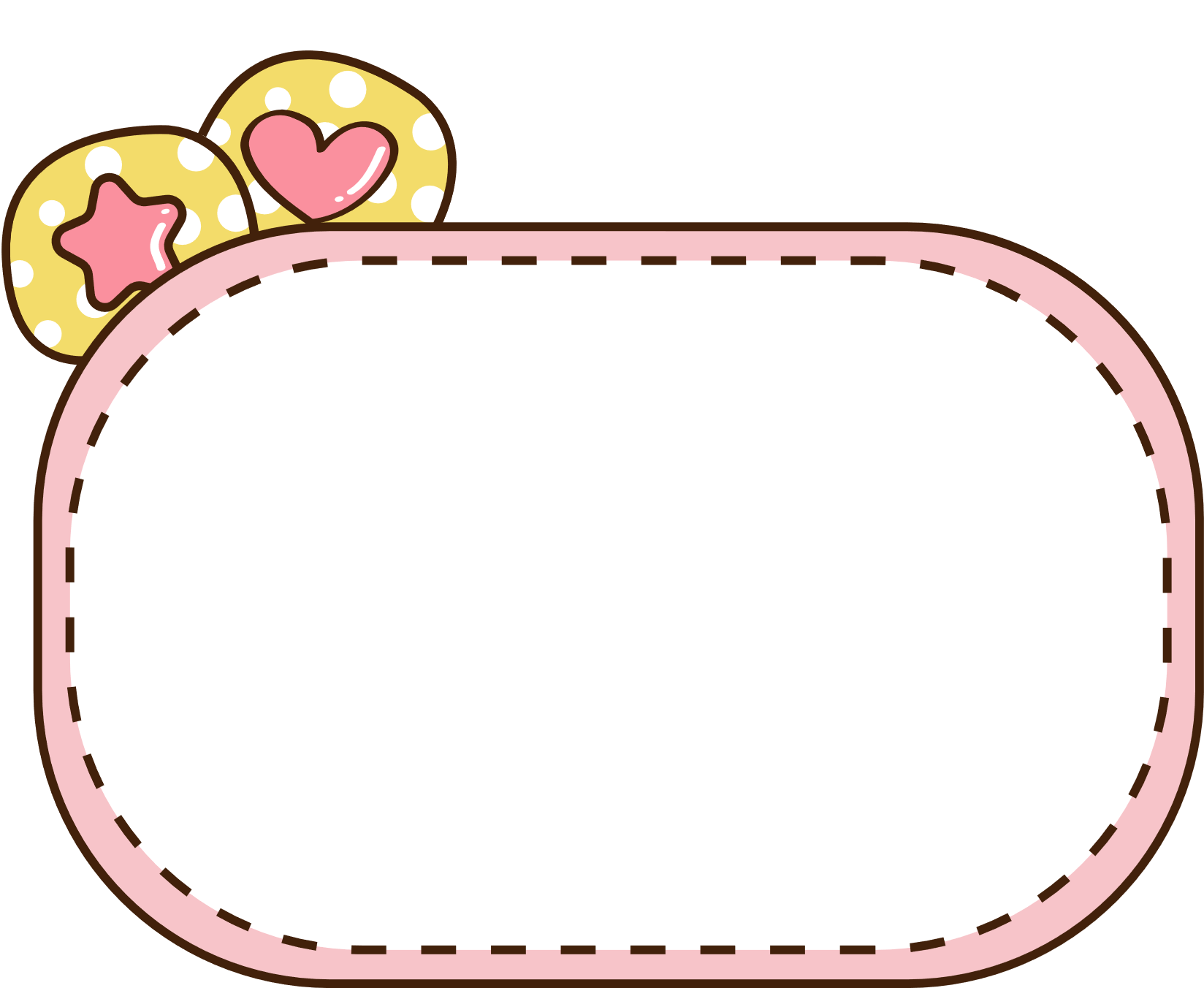 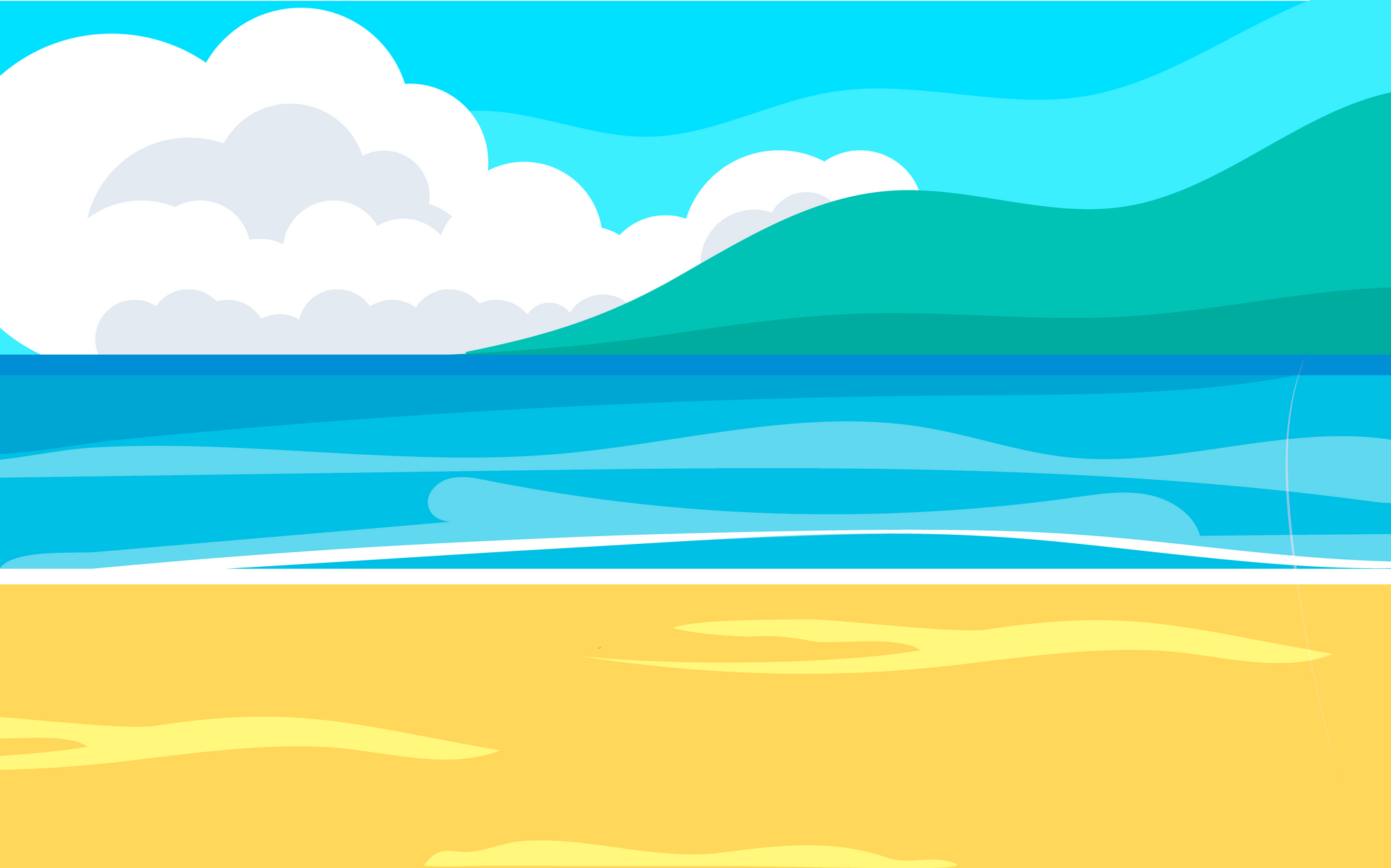 Mình cần làm!
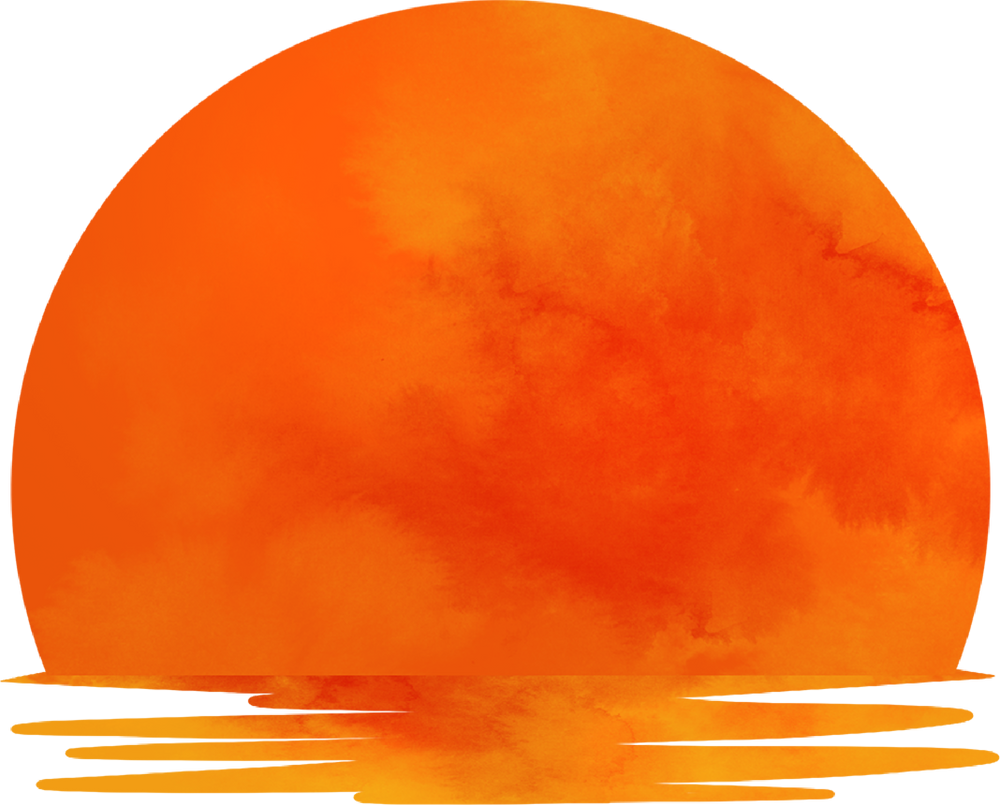 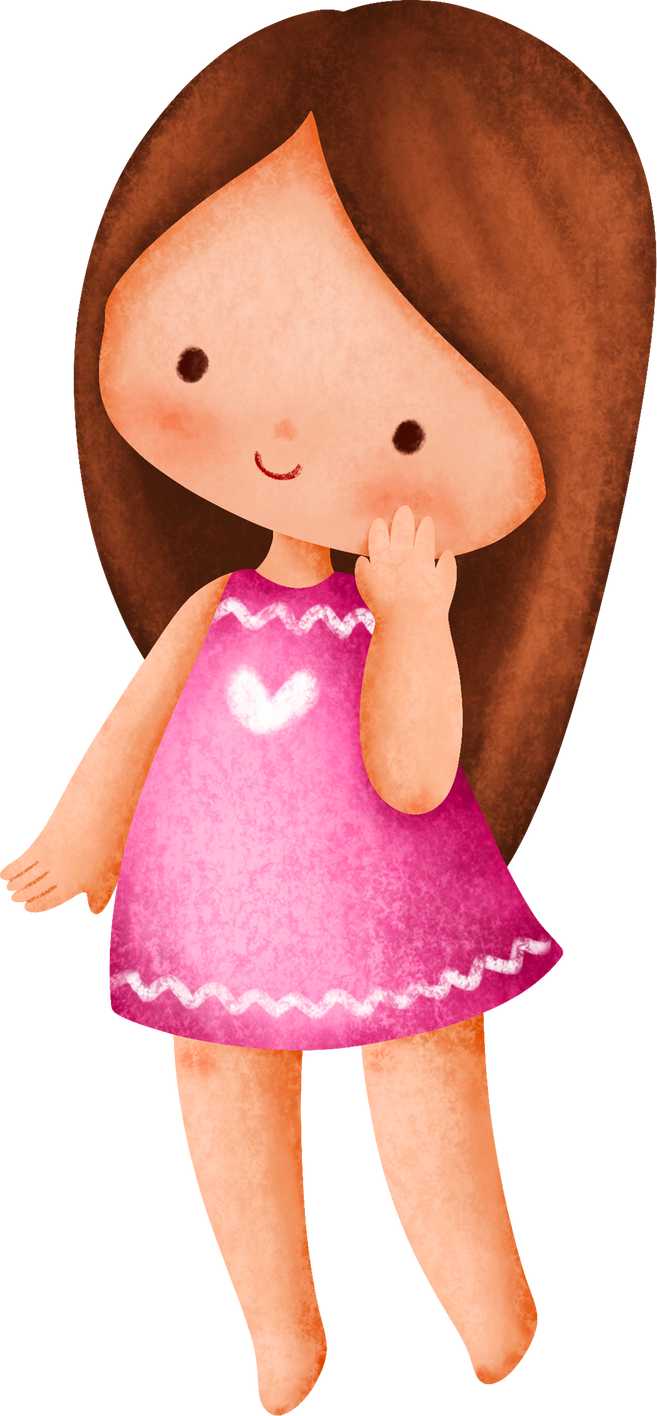 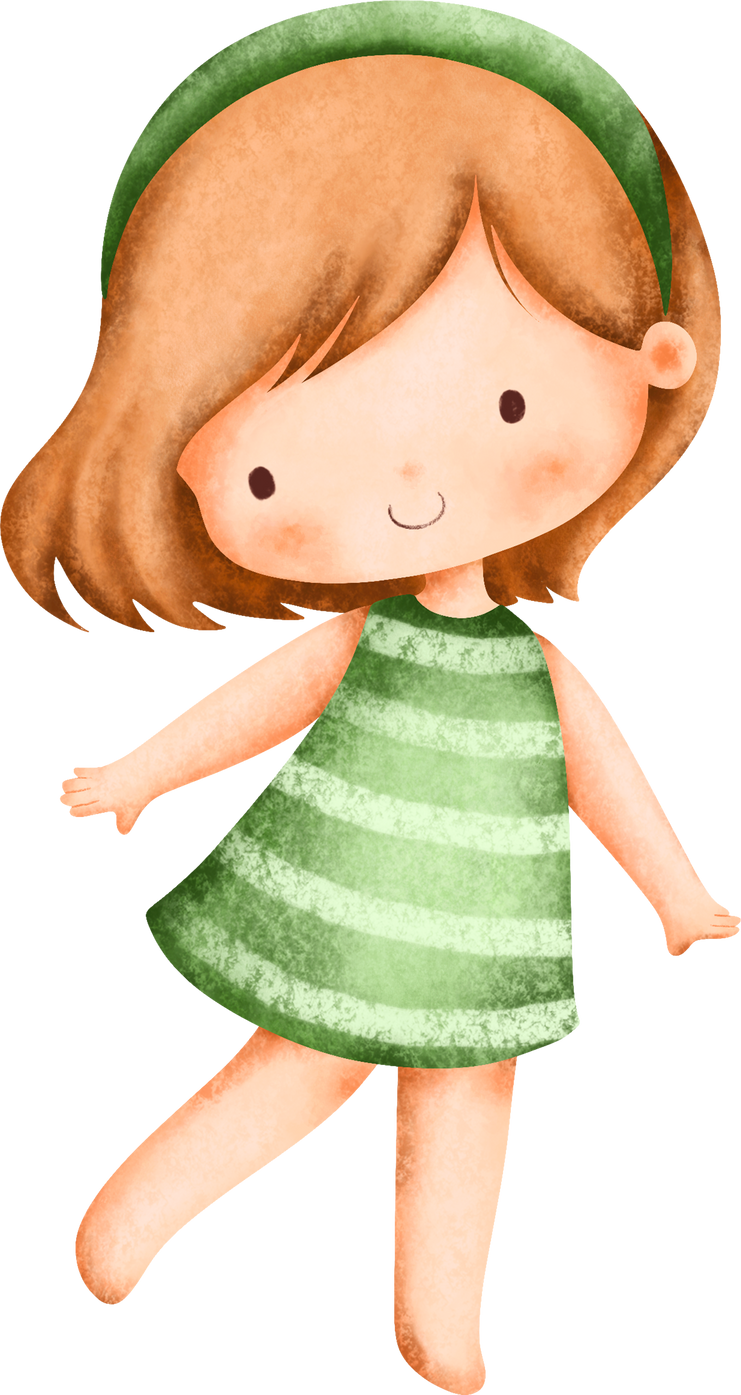 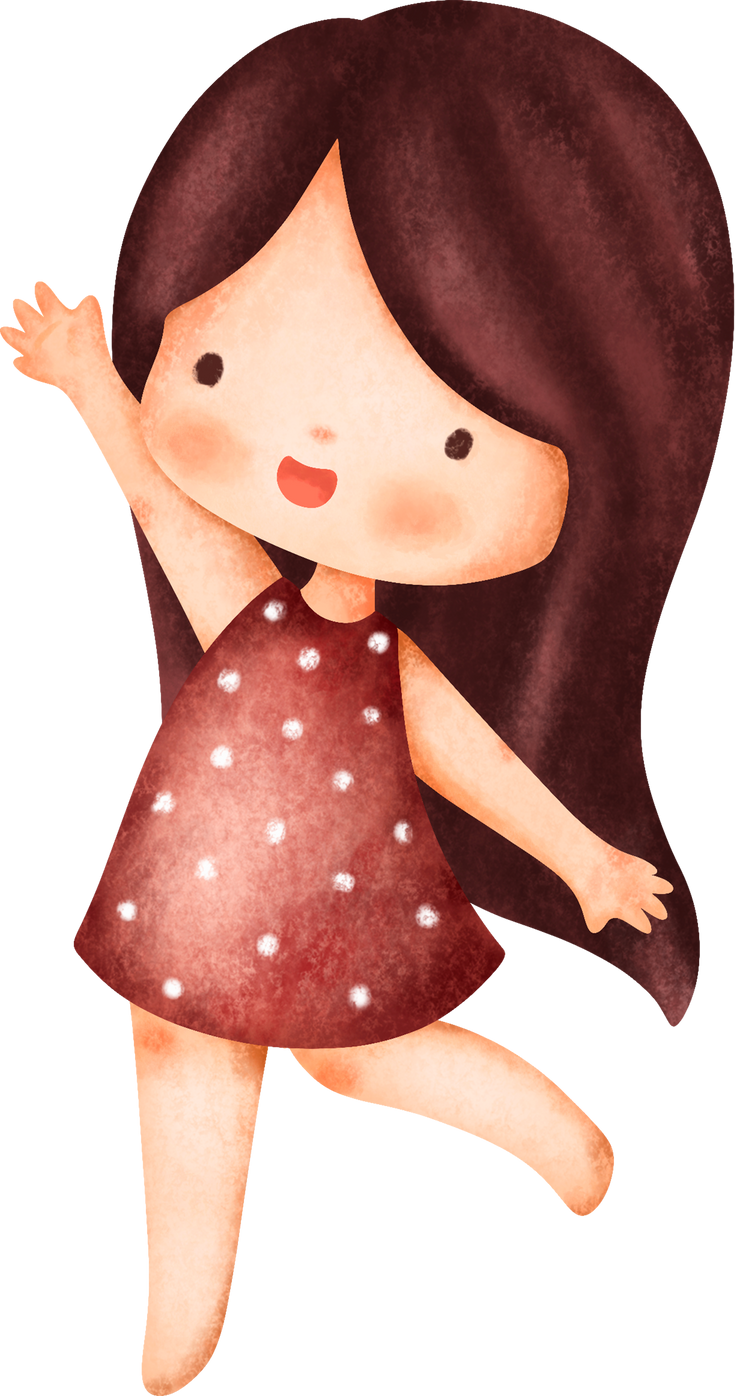 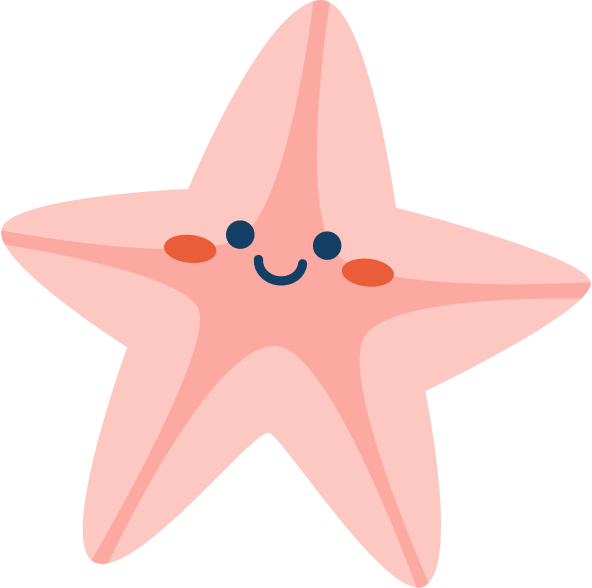 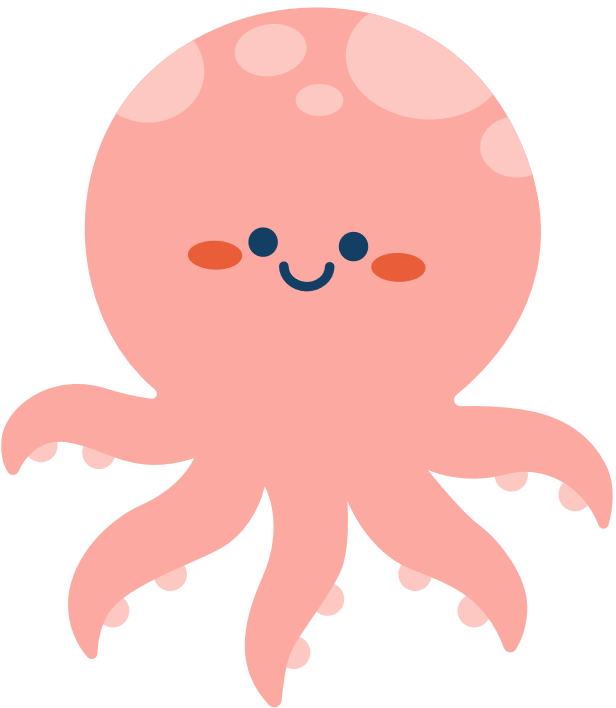 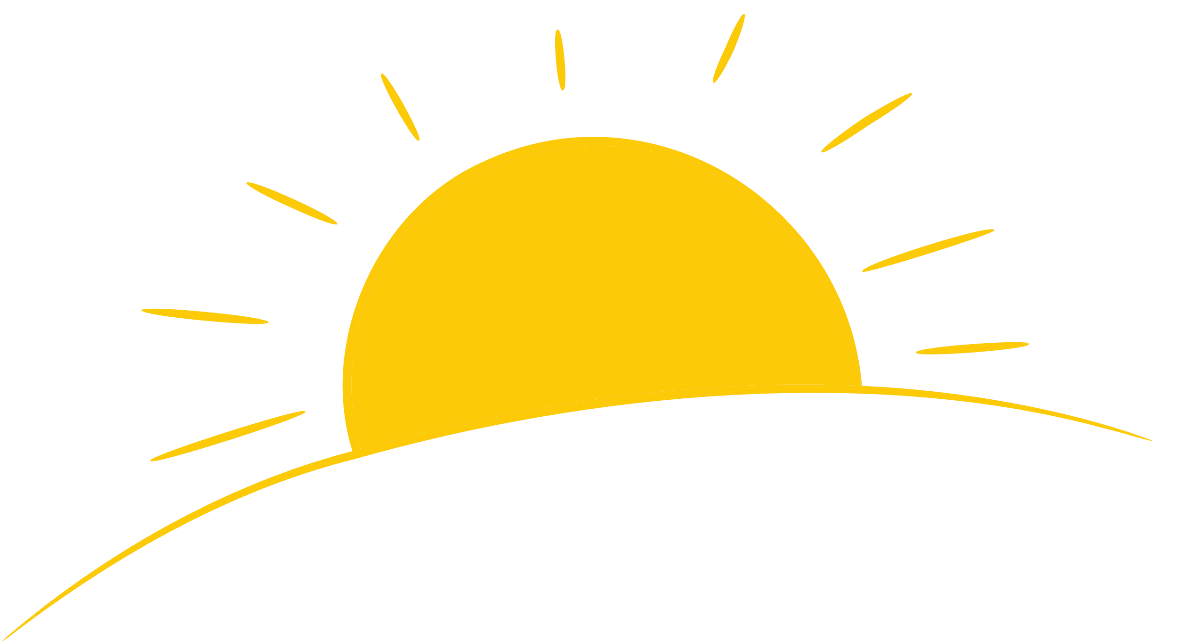 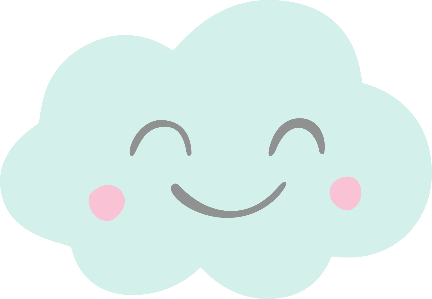 Đọc
1
e
a
c
ê
b
Bà Ba bế bé.
Điền e hoặc ê
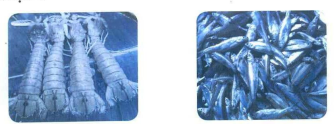 2
`
`
bề b …
cá b …
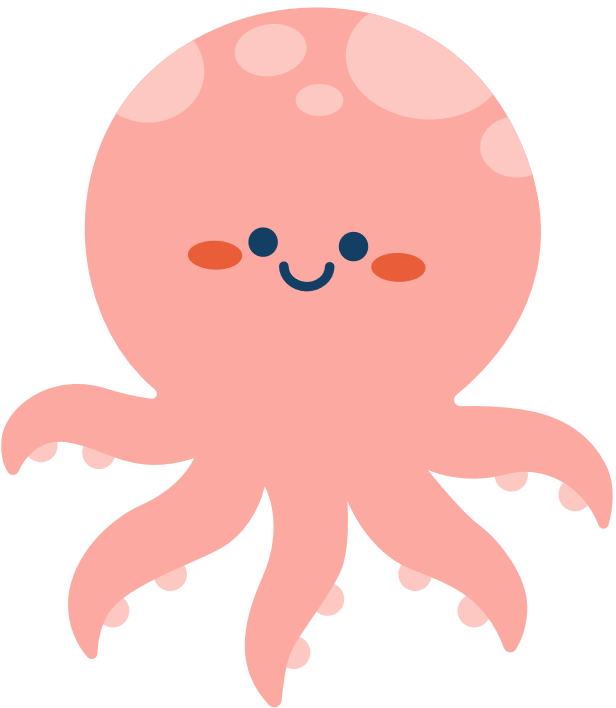 Đặt dấu thanh ( huyền, sắc )trên chữ in đậm.
3
Bè ca be be.
Ba Ba bế be.
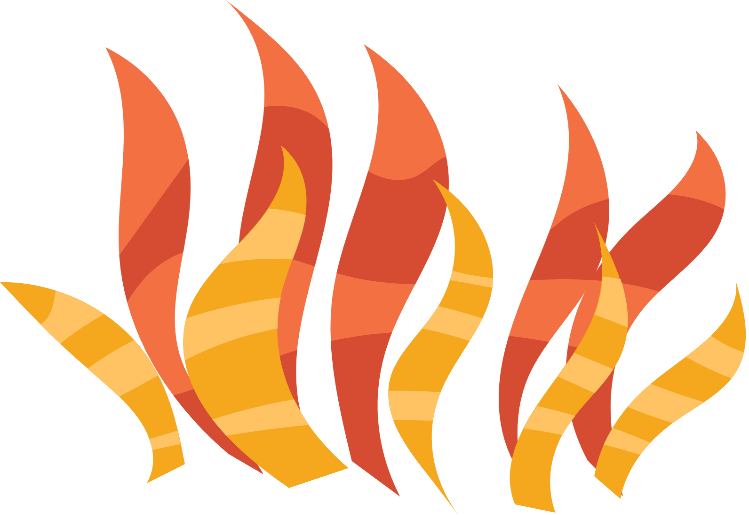 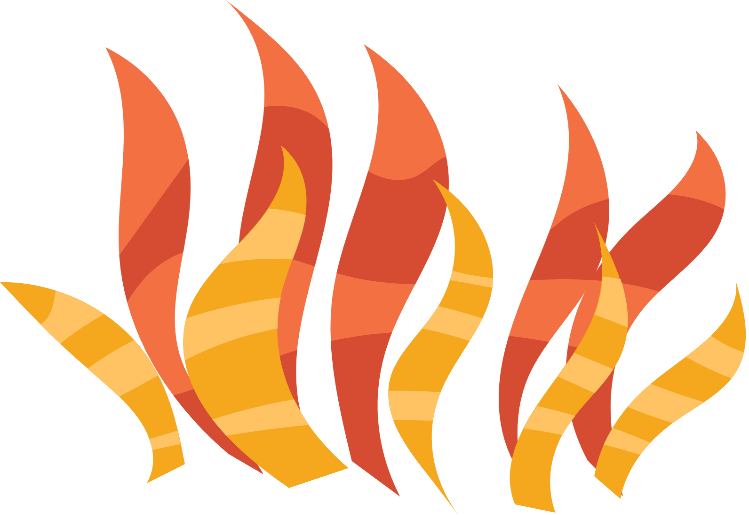 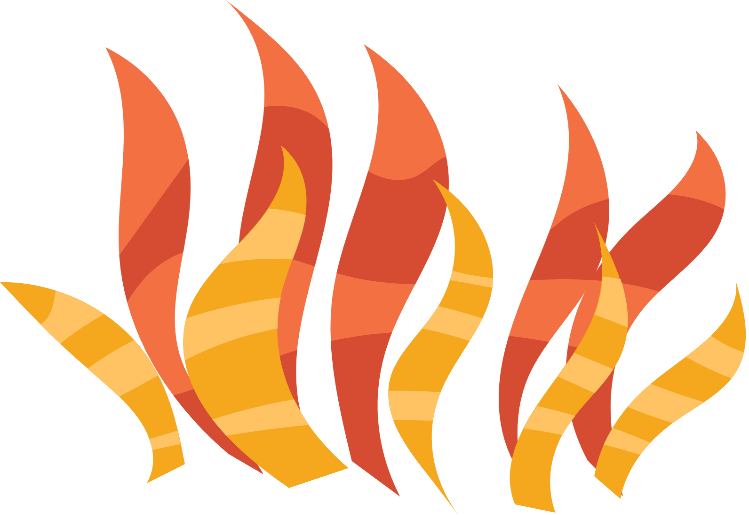 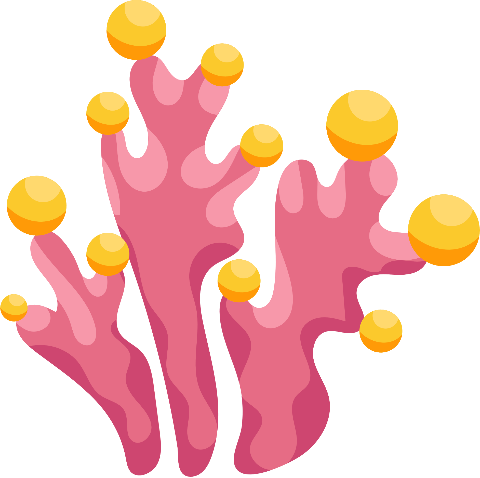 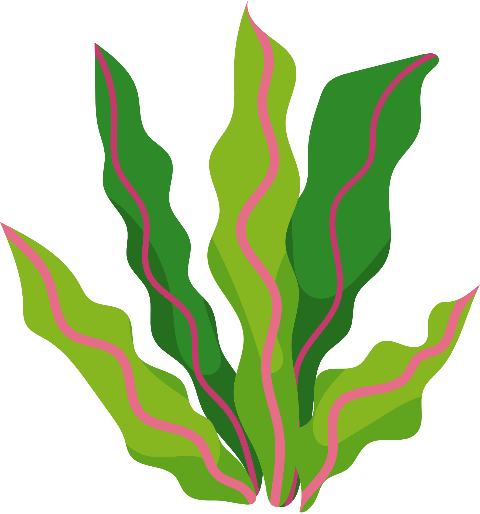 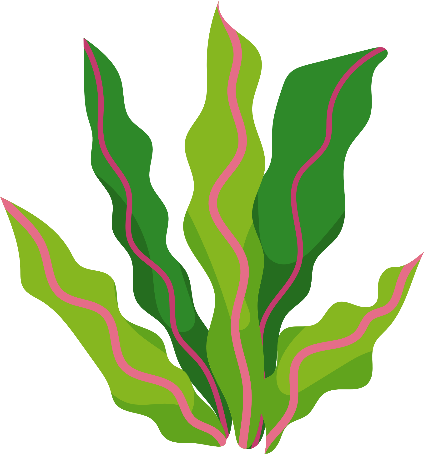 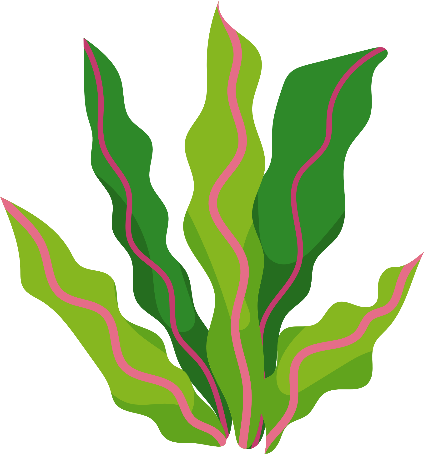 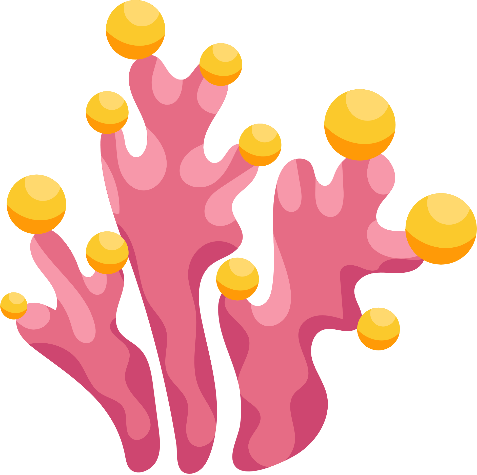 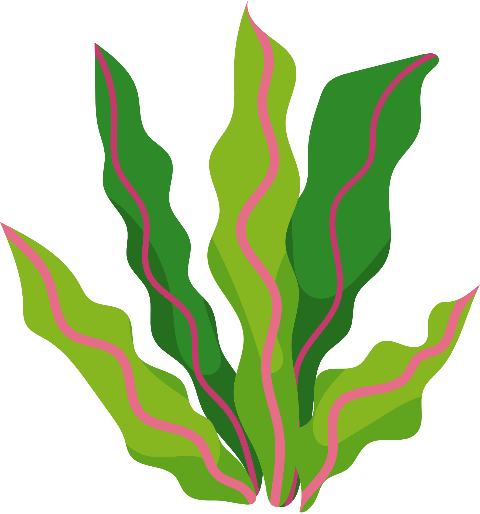 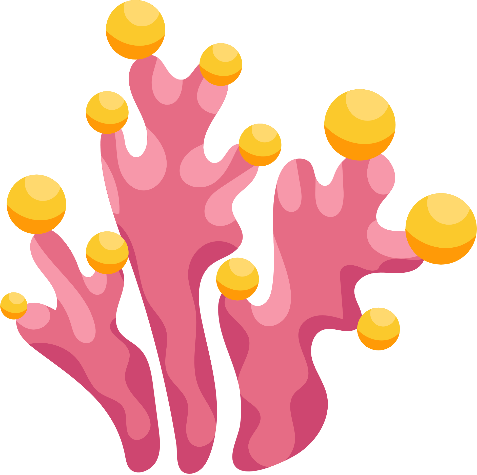 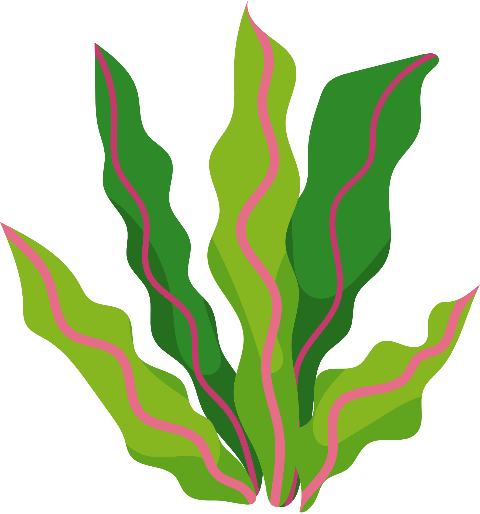 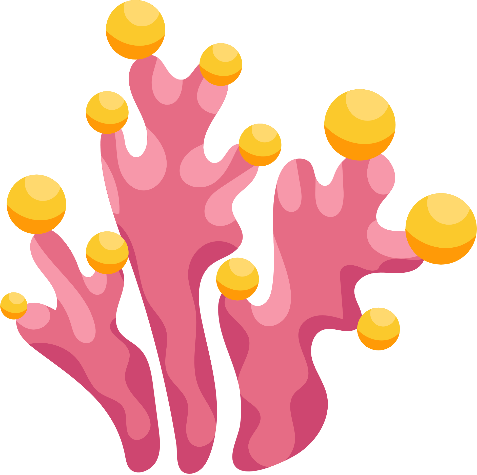 Ghép các âm và dấu thanh để tạo tiếng, viết tiếng tạo được vào chỗ trống.
4
a
e
ê
………..…
c
b
………..…
………..…
………..…
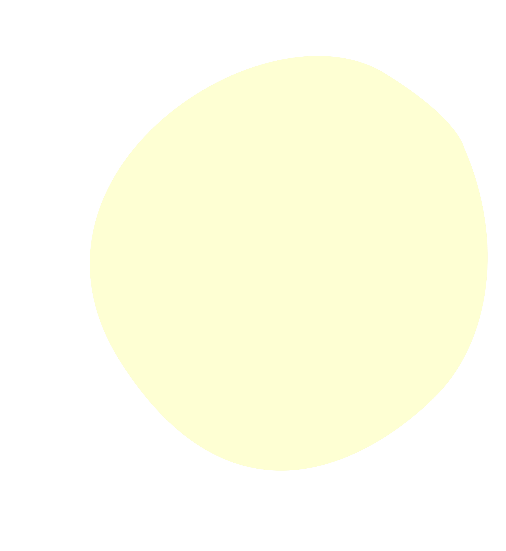 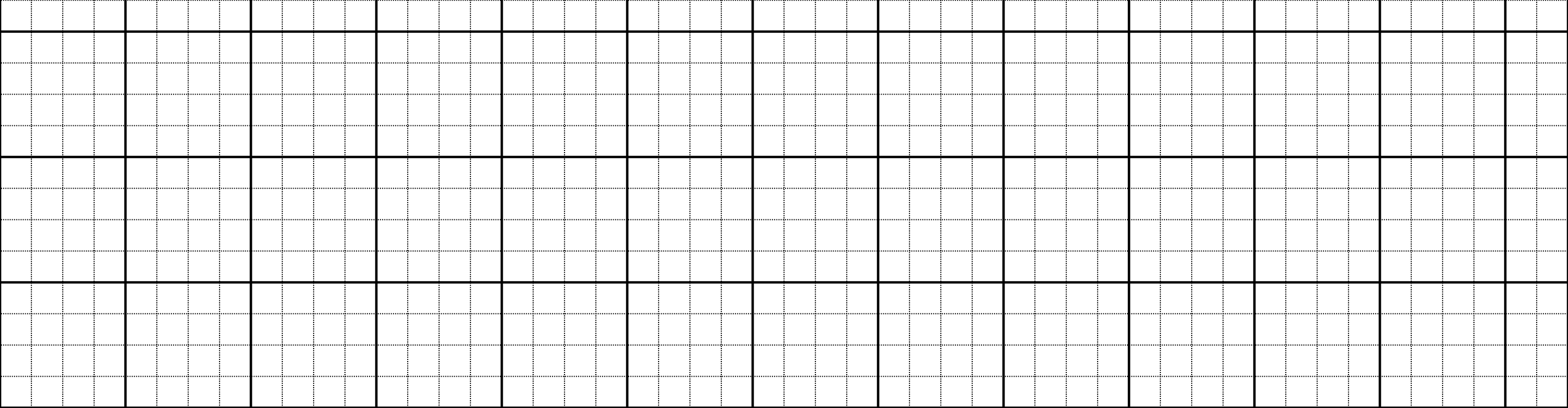 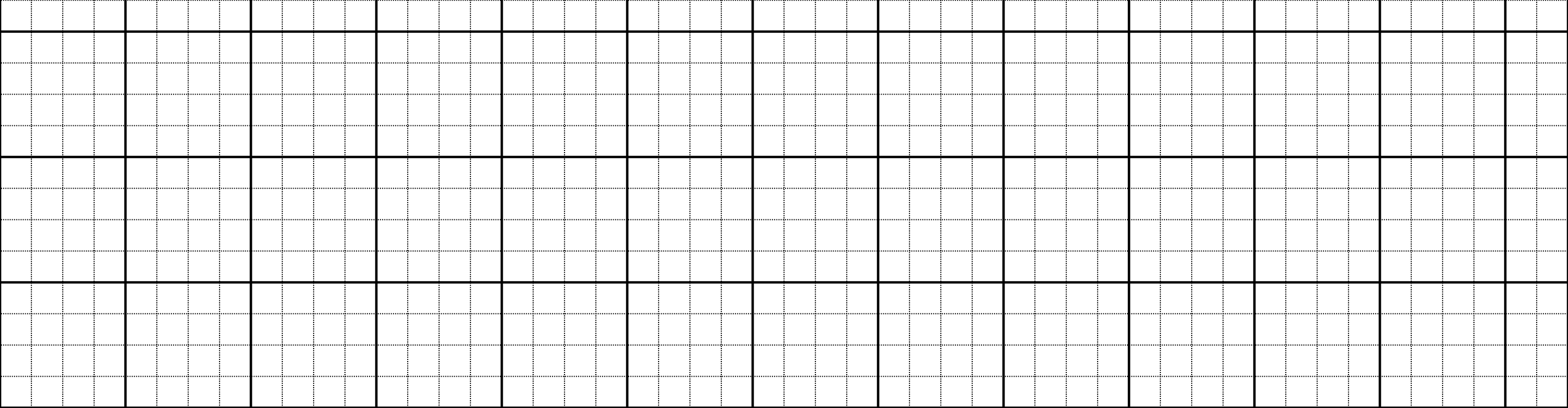 Tô và viết
4
Bḵ cá χψ χȾ.
B
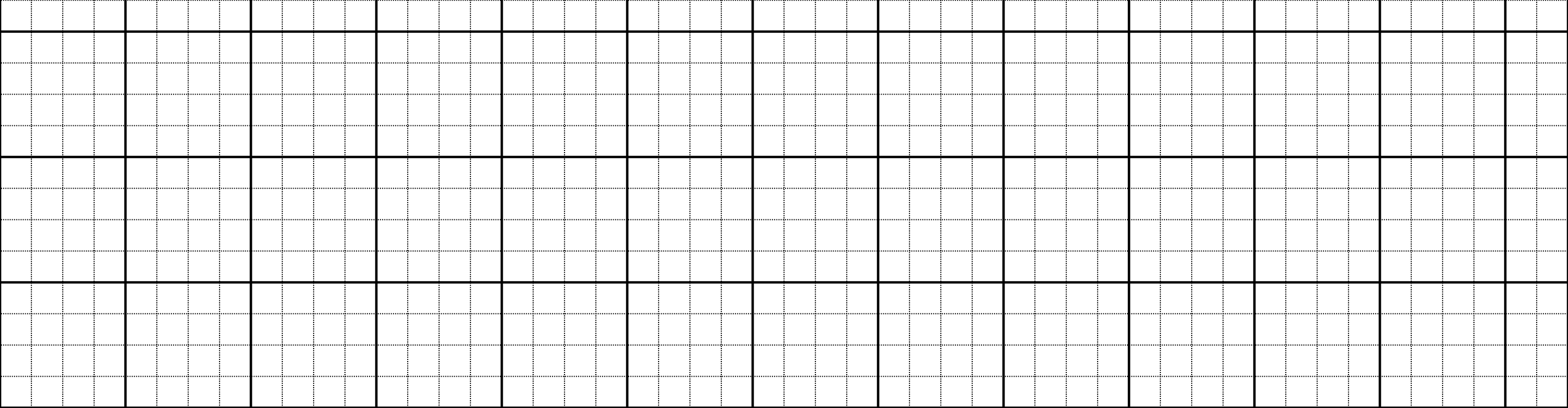 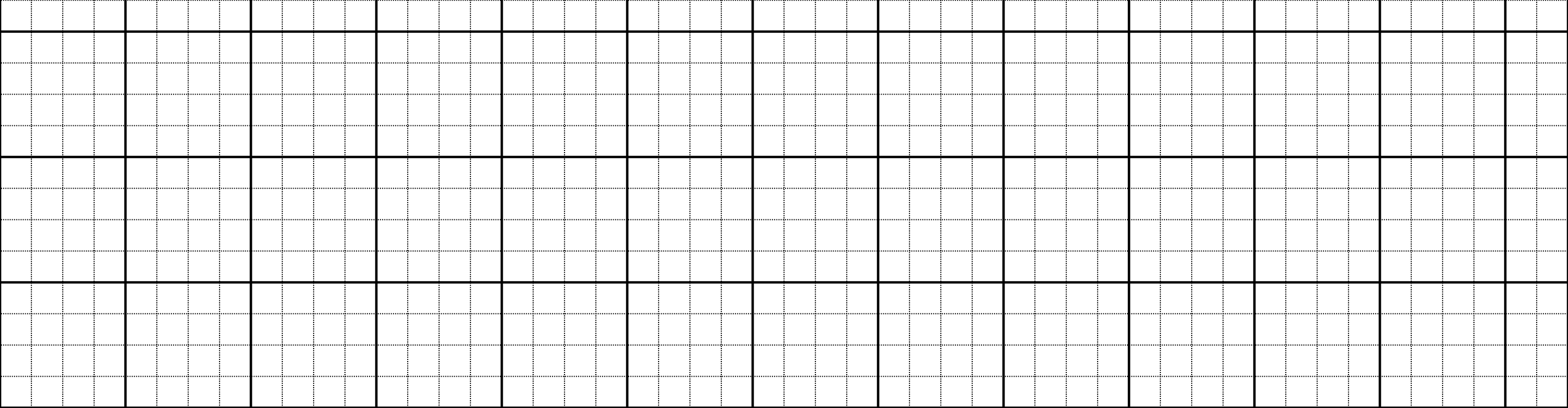 B
B
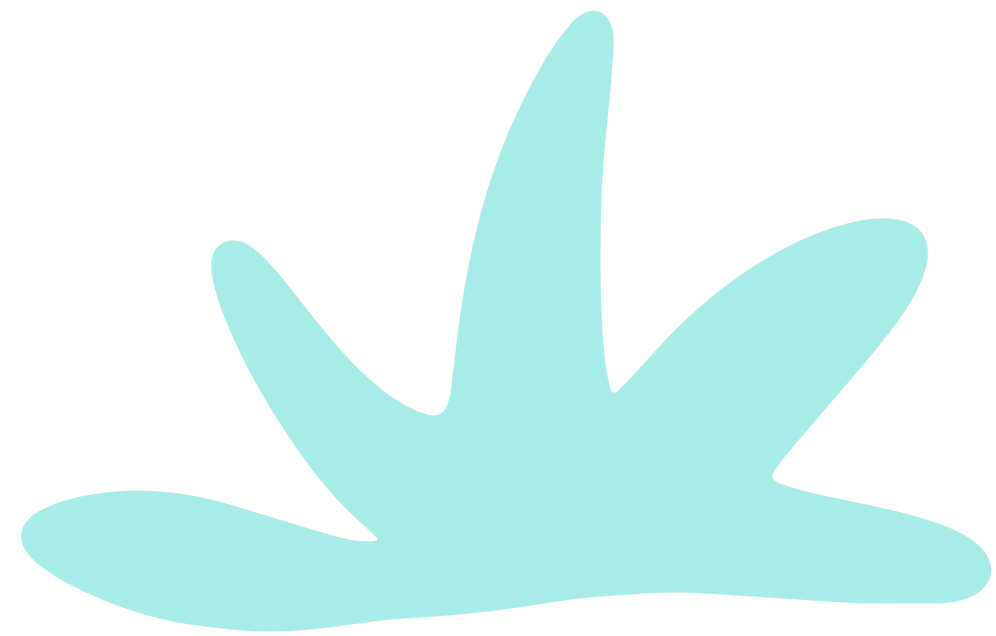 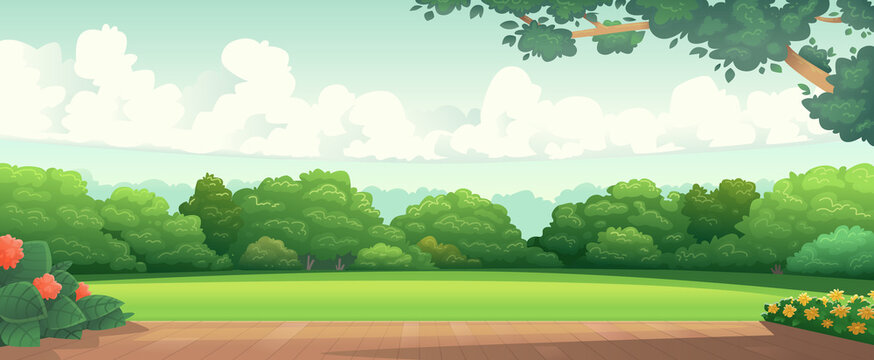 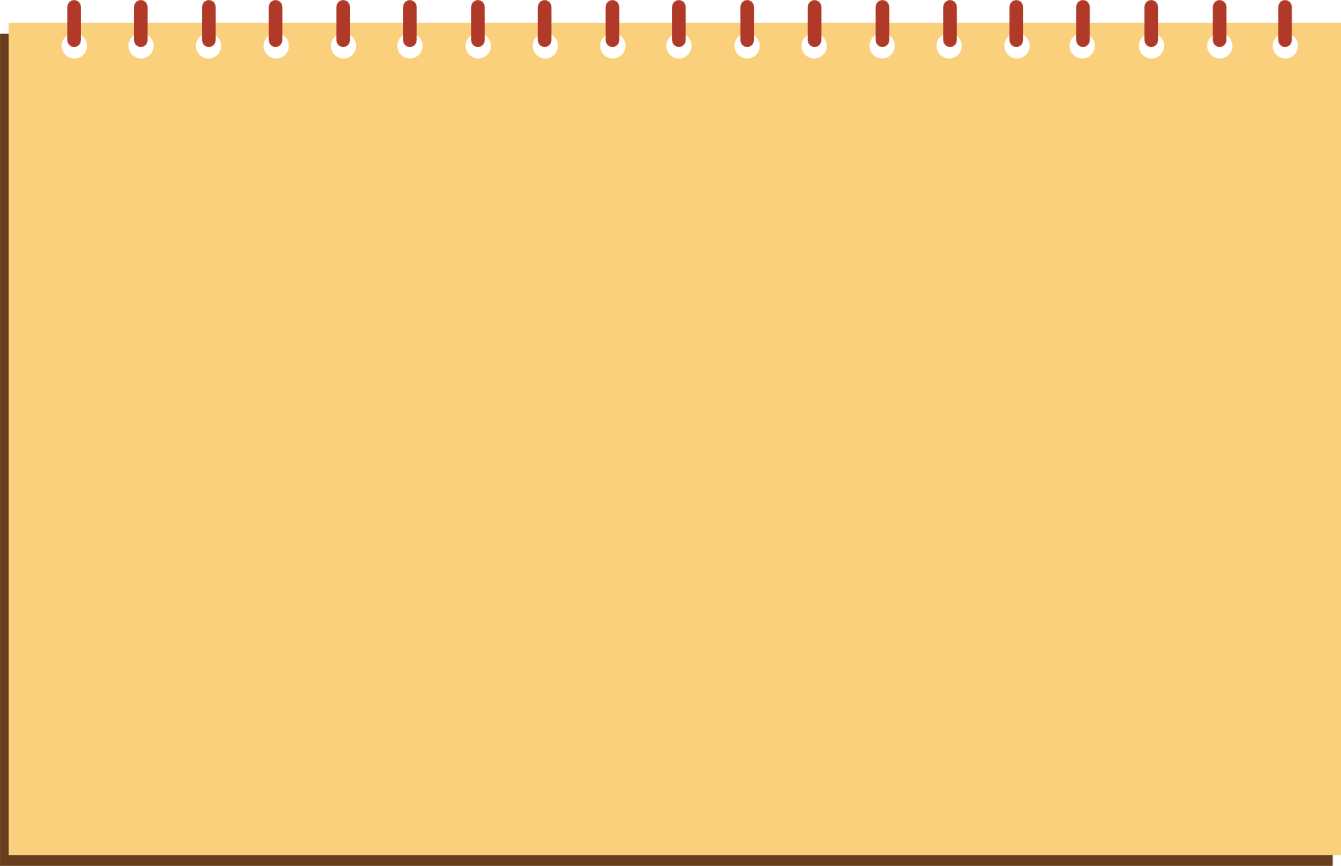 MÌNH CÙNG LÀM
 BÀI TẬP NHÉ !
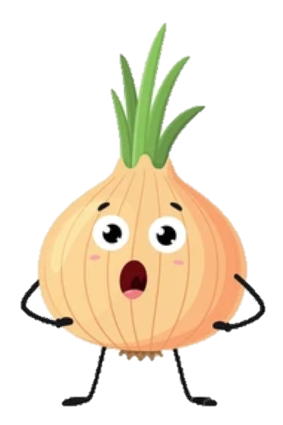 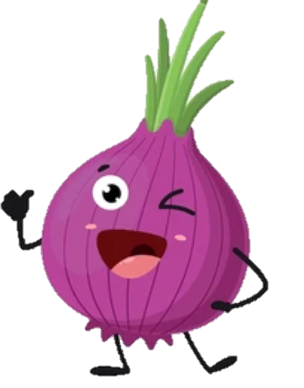 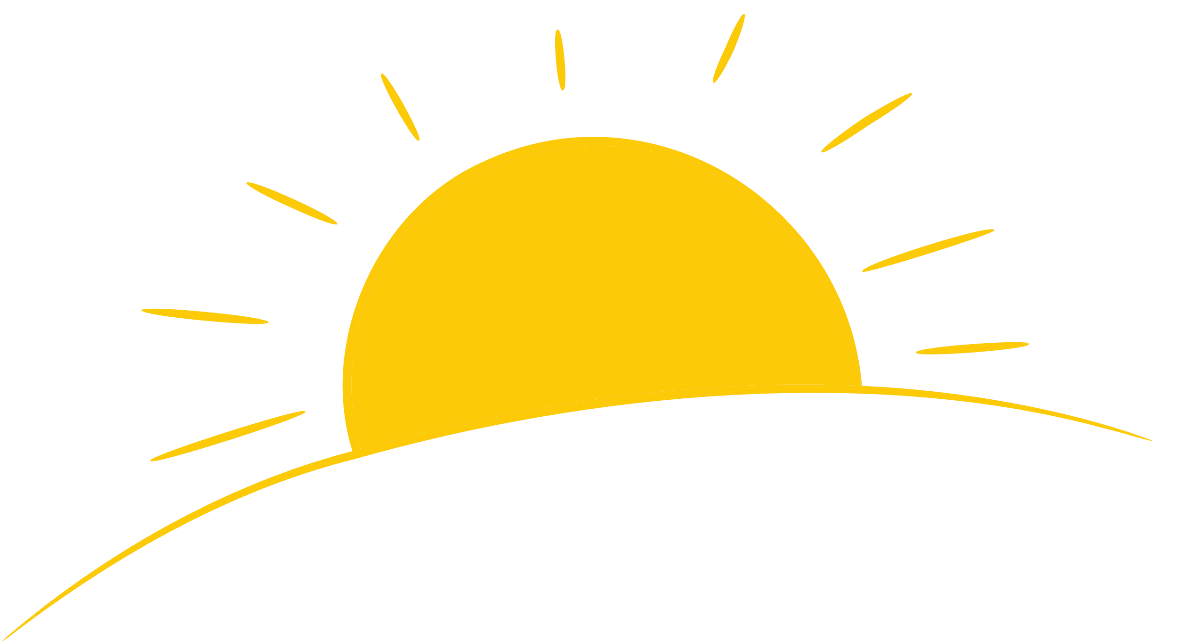 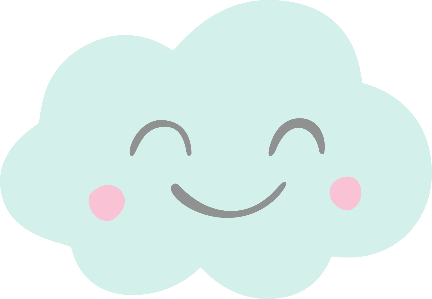 Đọc
1
e
a
c
ê
b
Bà Ba bế bé.
Điền e hoặc ê
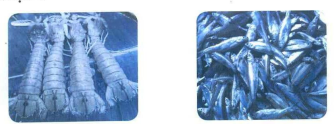 2
`
`
ê
bề b …
cá b …
e
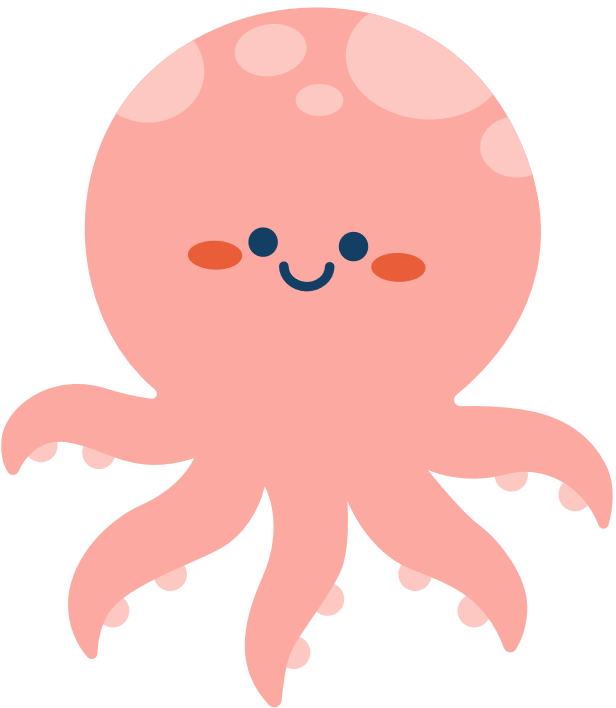 Đặt dấu thanh ( huyền, sắc )trên chữ in đậm.
3
Bè ca be be.
Ba Ba bế be.
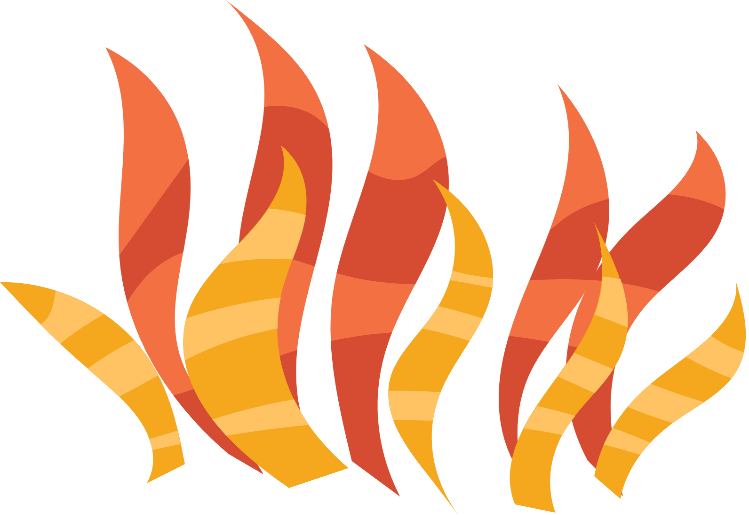 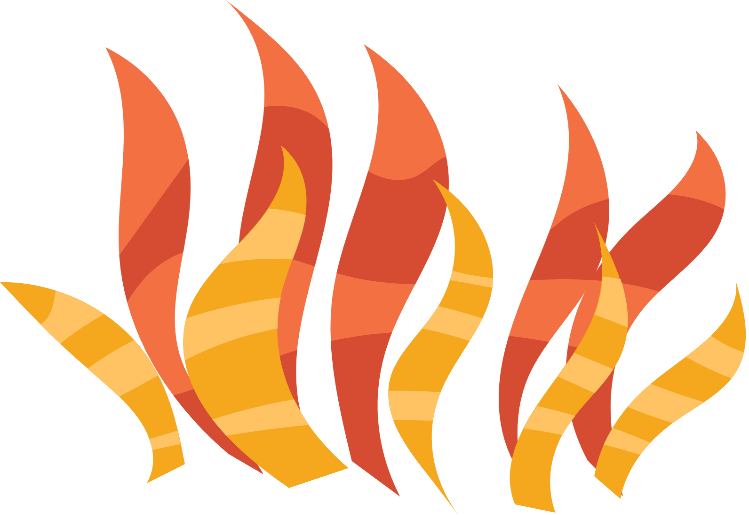 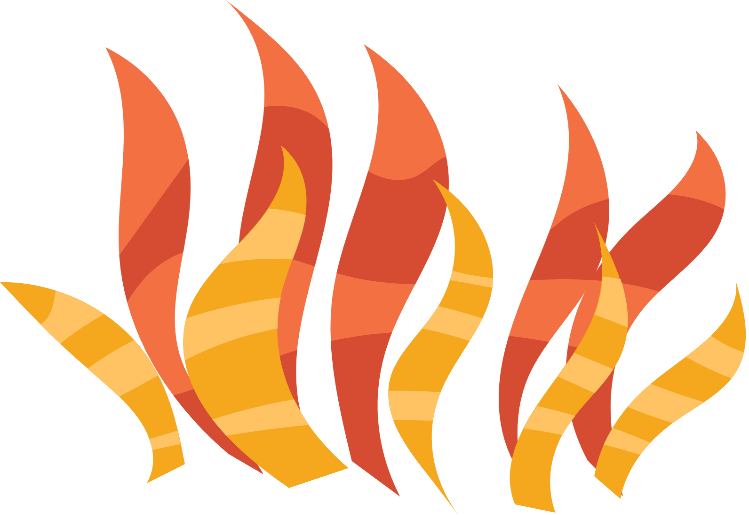 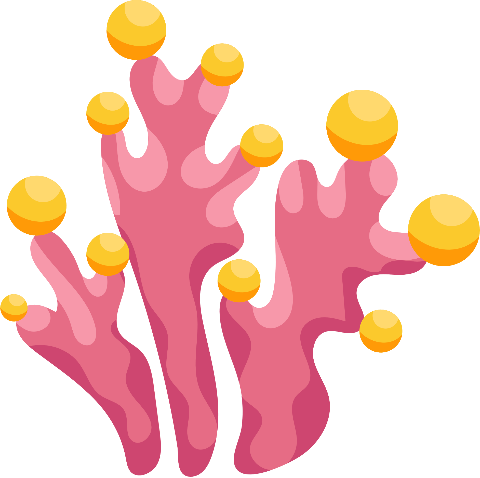 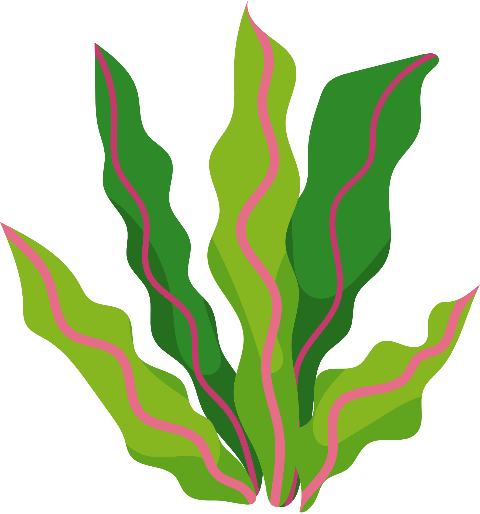 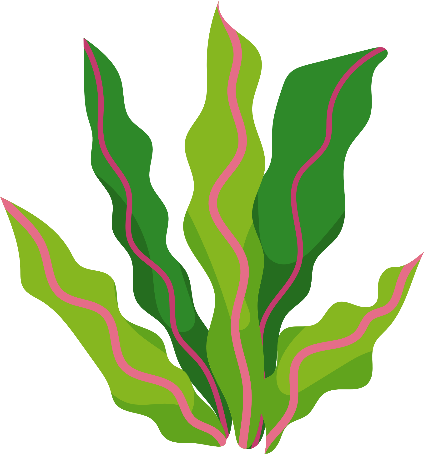 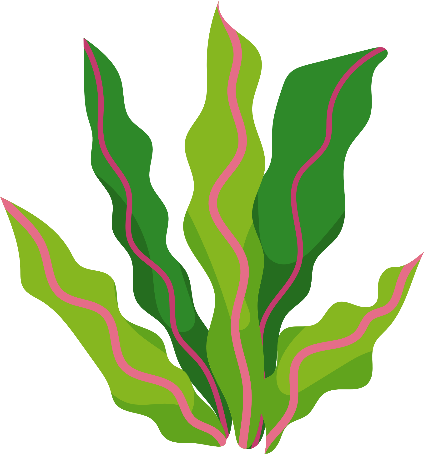 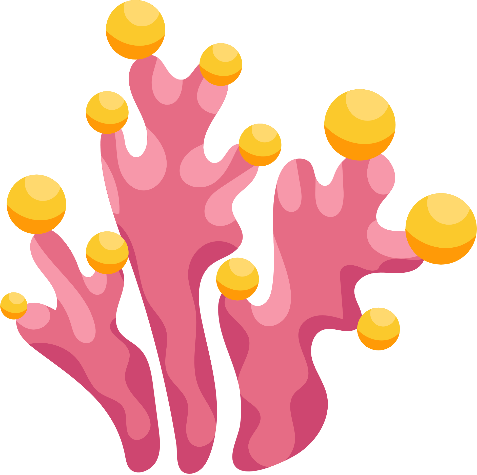 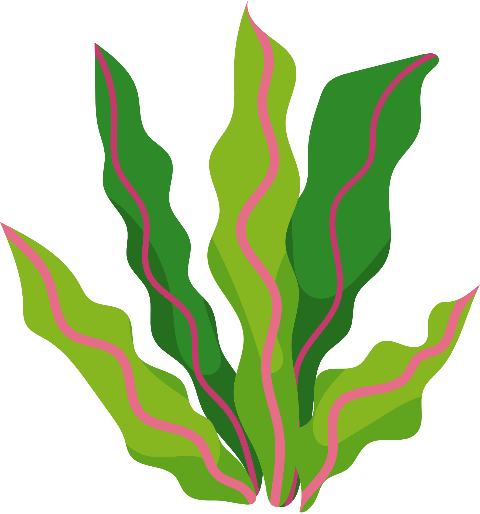 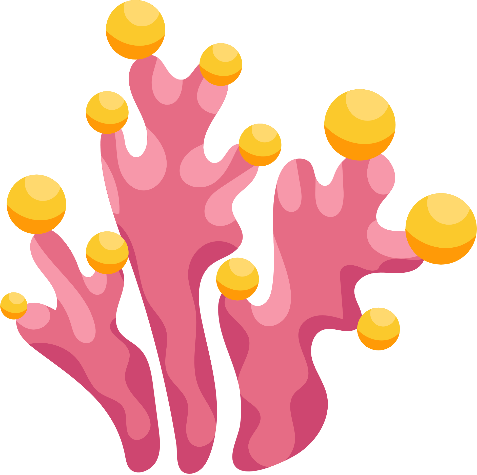 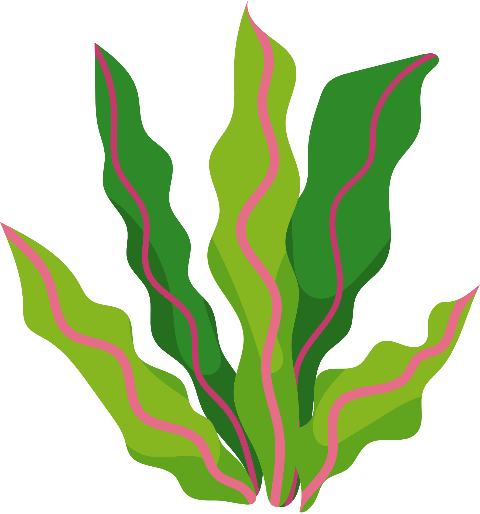 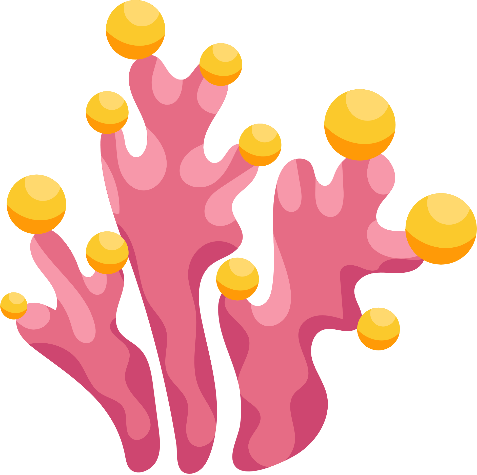 Ghép các âm và dấu thanh để tạo tiếng, viết tiếng tạo được vào chỗ trống.
4
a
e
ê
ca, cà,
c
………..…
be, bè,
bê, bề,
ba, bà,
b
………..…
………..…
………..…
cá, cả, cạ
bá, bả, bạ, bã
bé, bẻ, bẹ, bẽ
bế, bể, bệ, bễ
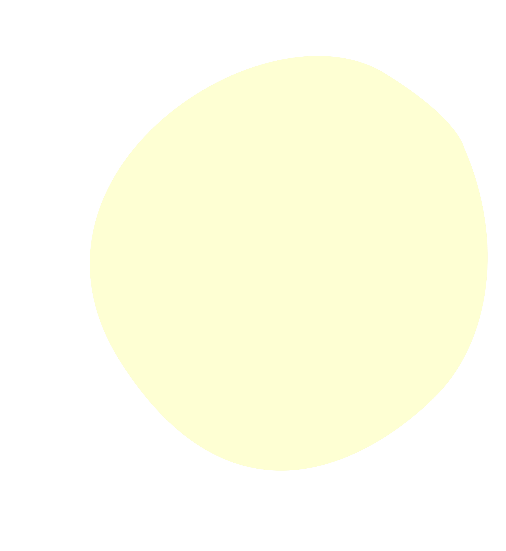 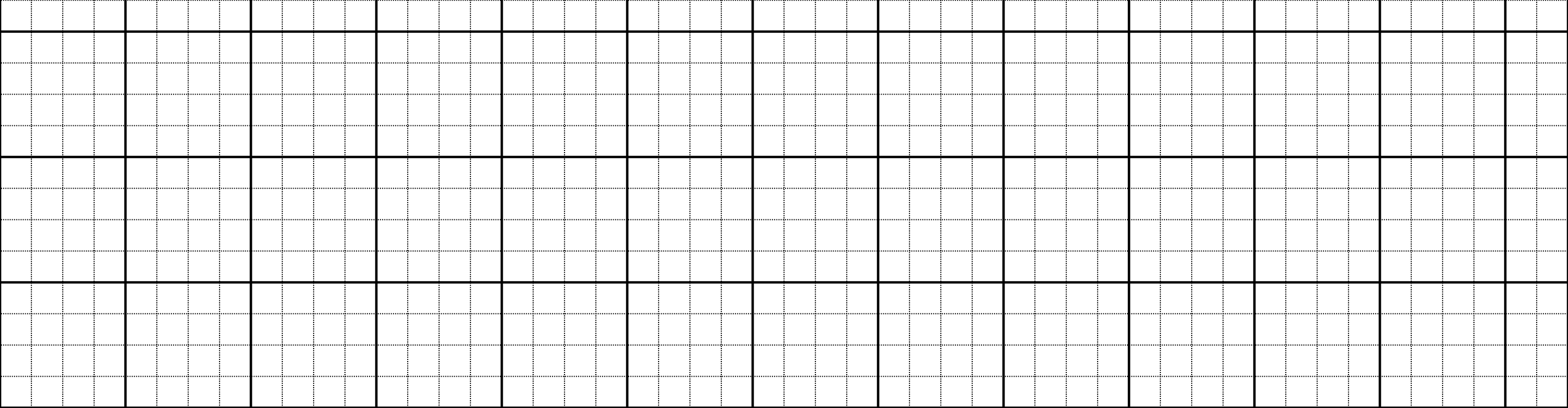 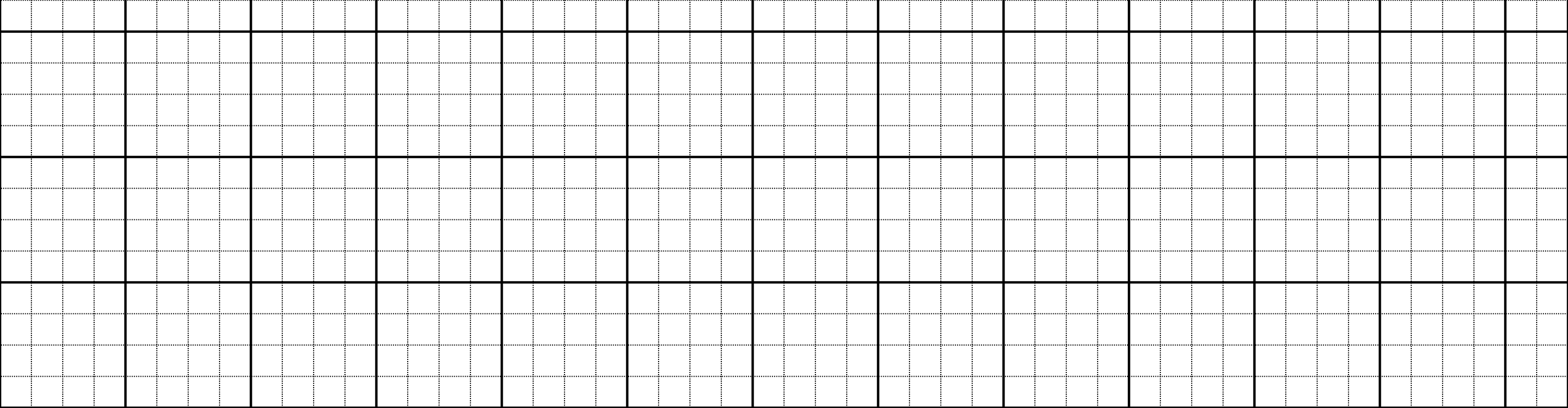 Tô và viết
4
Bḵ cá χψ χȾ.
Bḵ cá χψ χȾ.
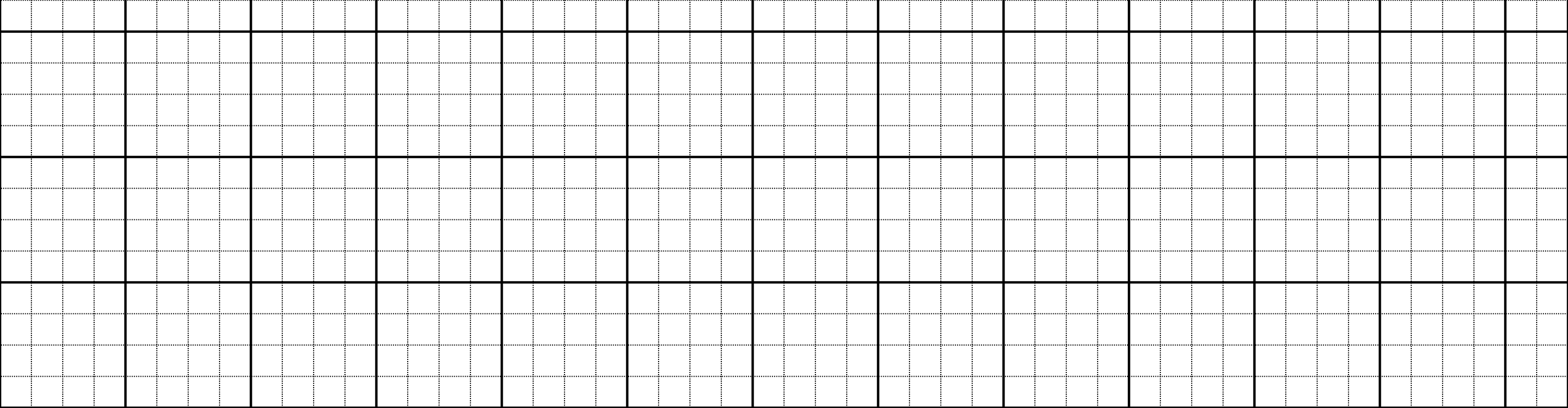 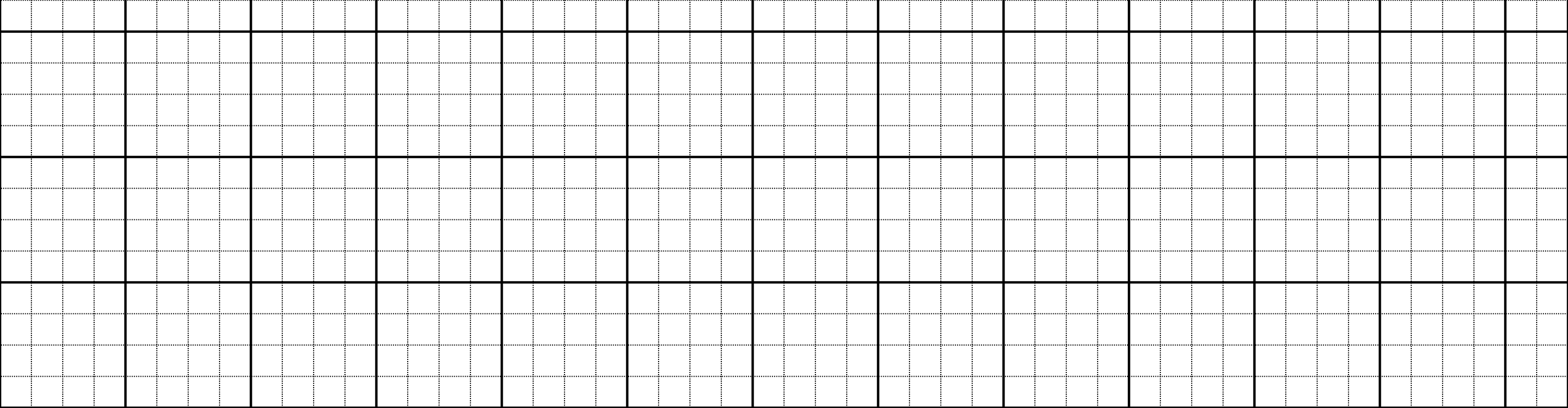 Bḵ cá χψ χȾ.
Bḵ cá χψ χȾ.
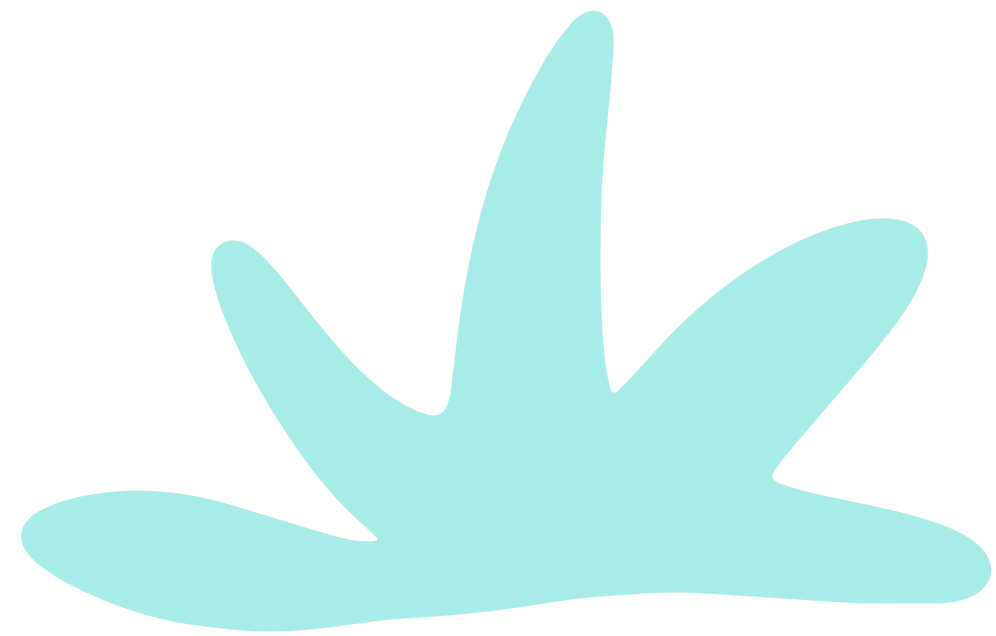 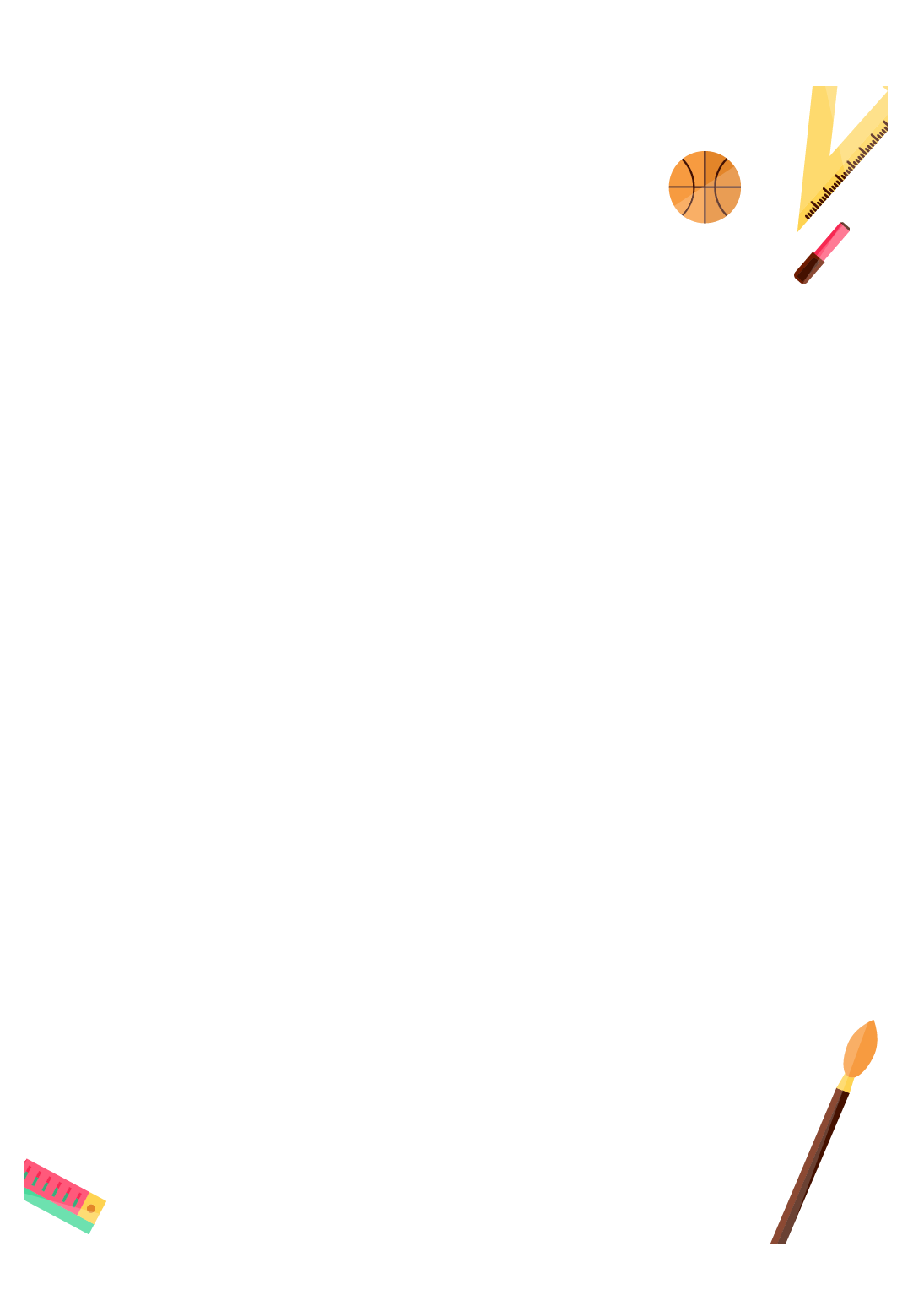 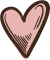 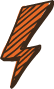 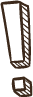 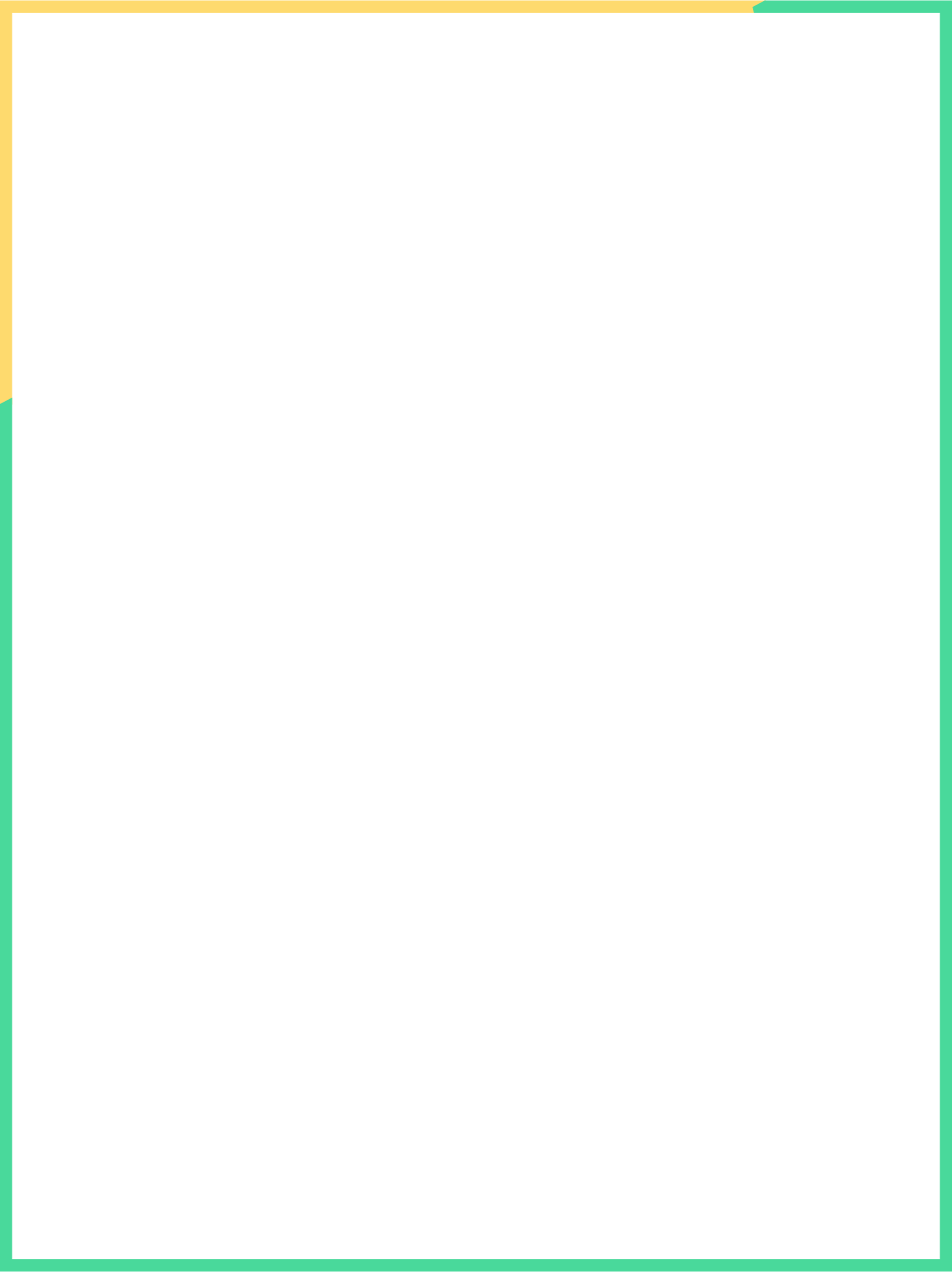 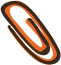 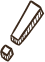 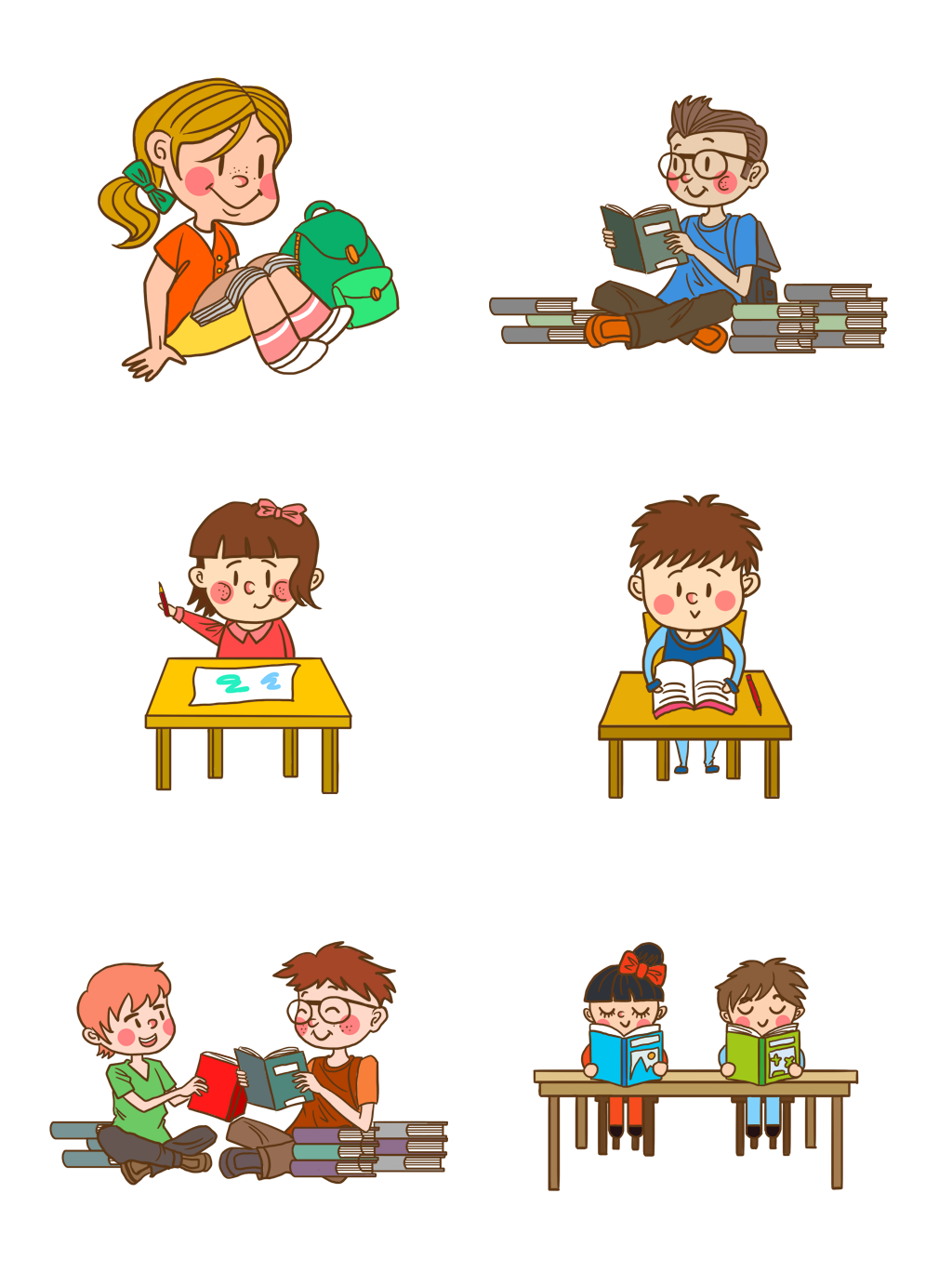 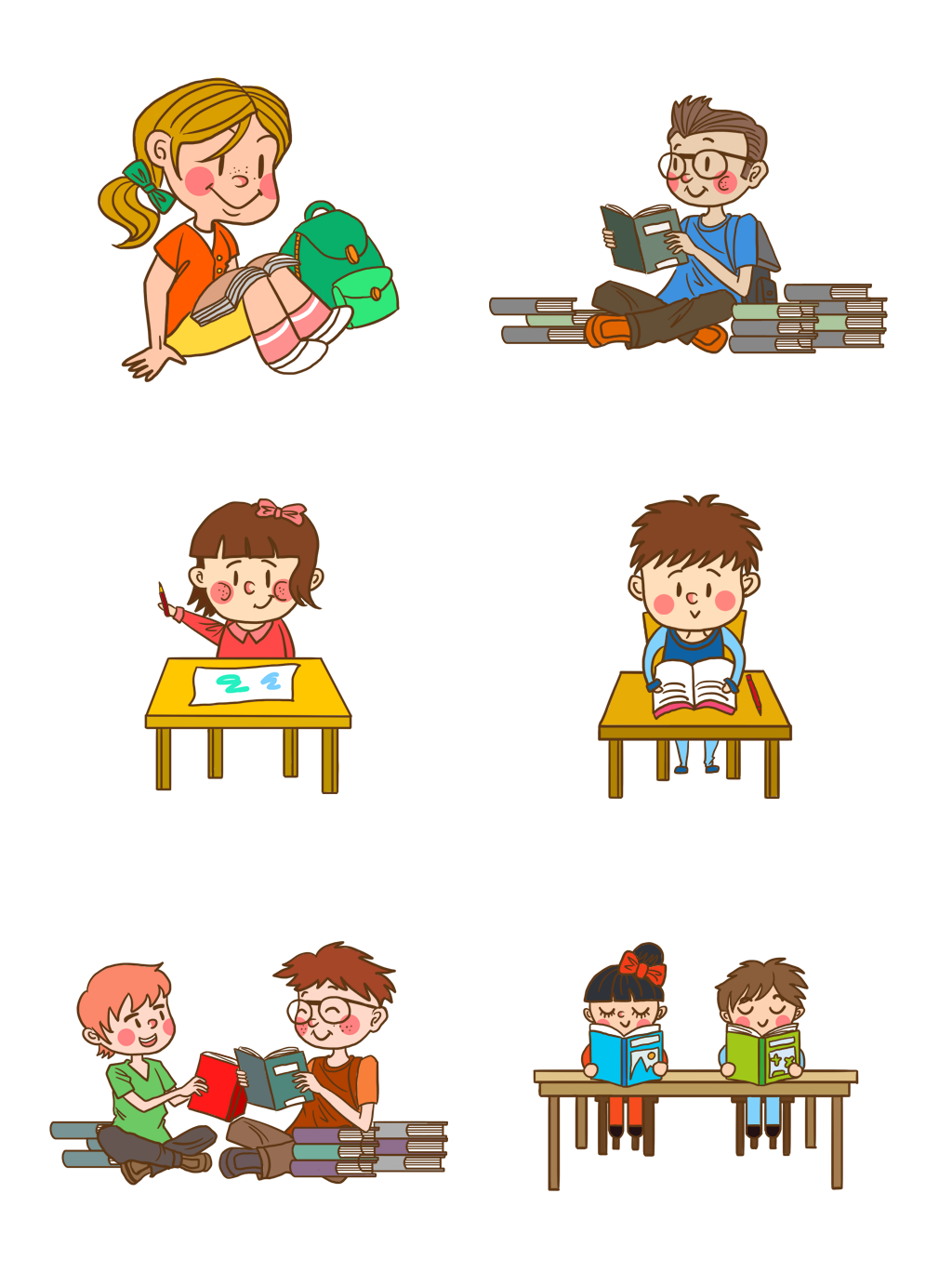 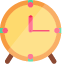 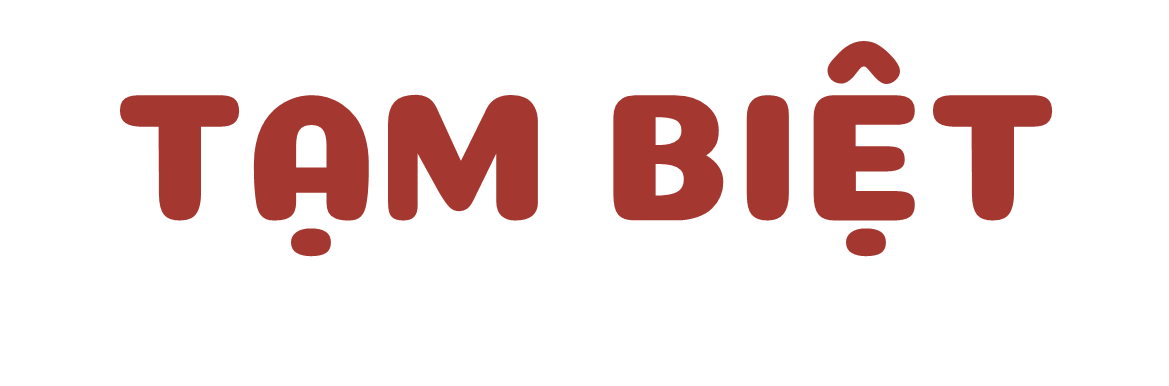